Mécanique M2
Les attendus
Résistance des matériaux
Hypothèses, contraintes

Traction, compression

Cisaillement

Torsion

Flexion
Contraintes :
Vecteur contrainte en un point
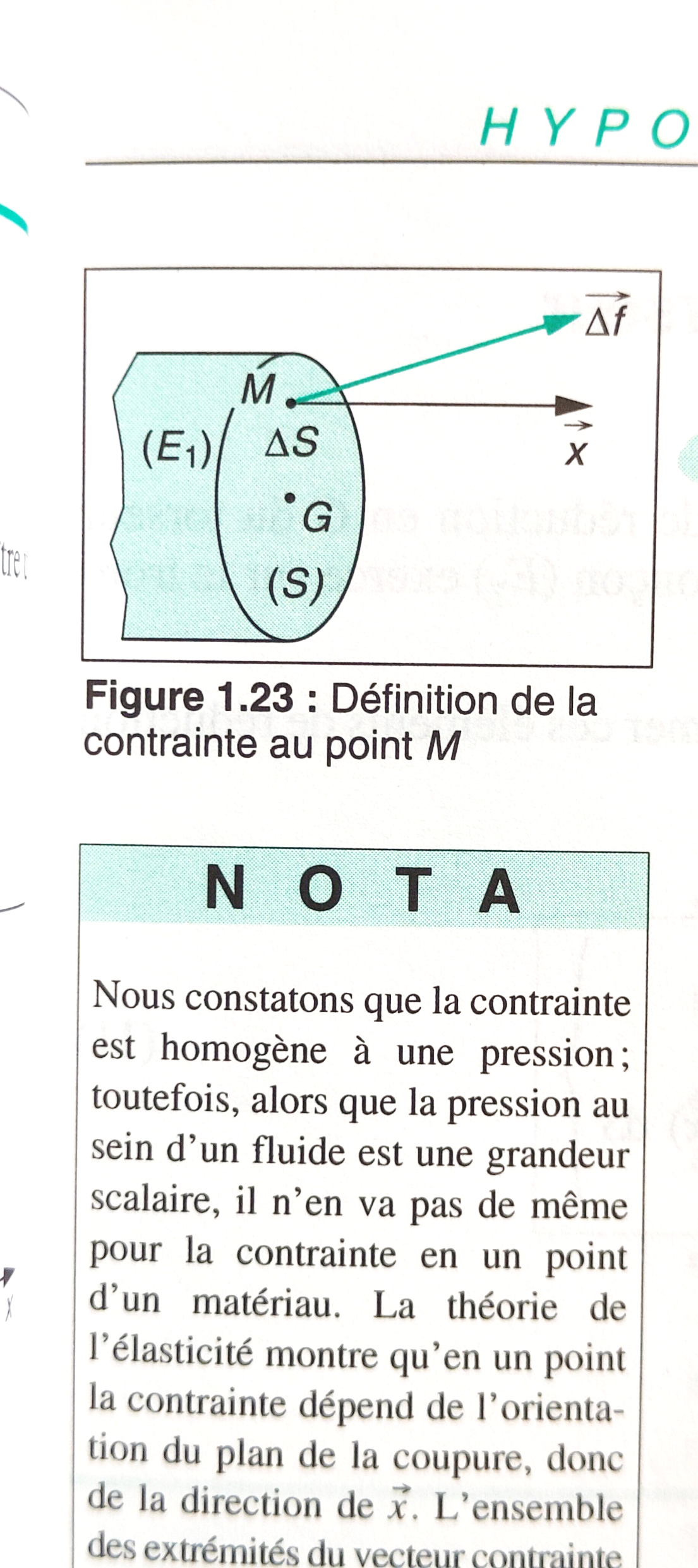 Contraintes :
Vecteur contrainte en un point
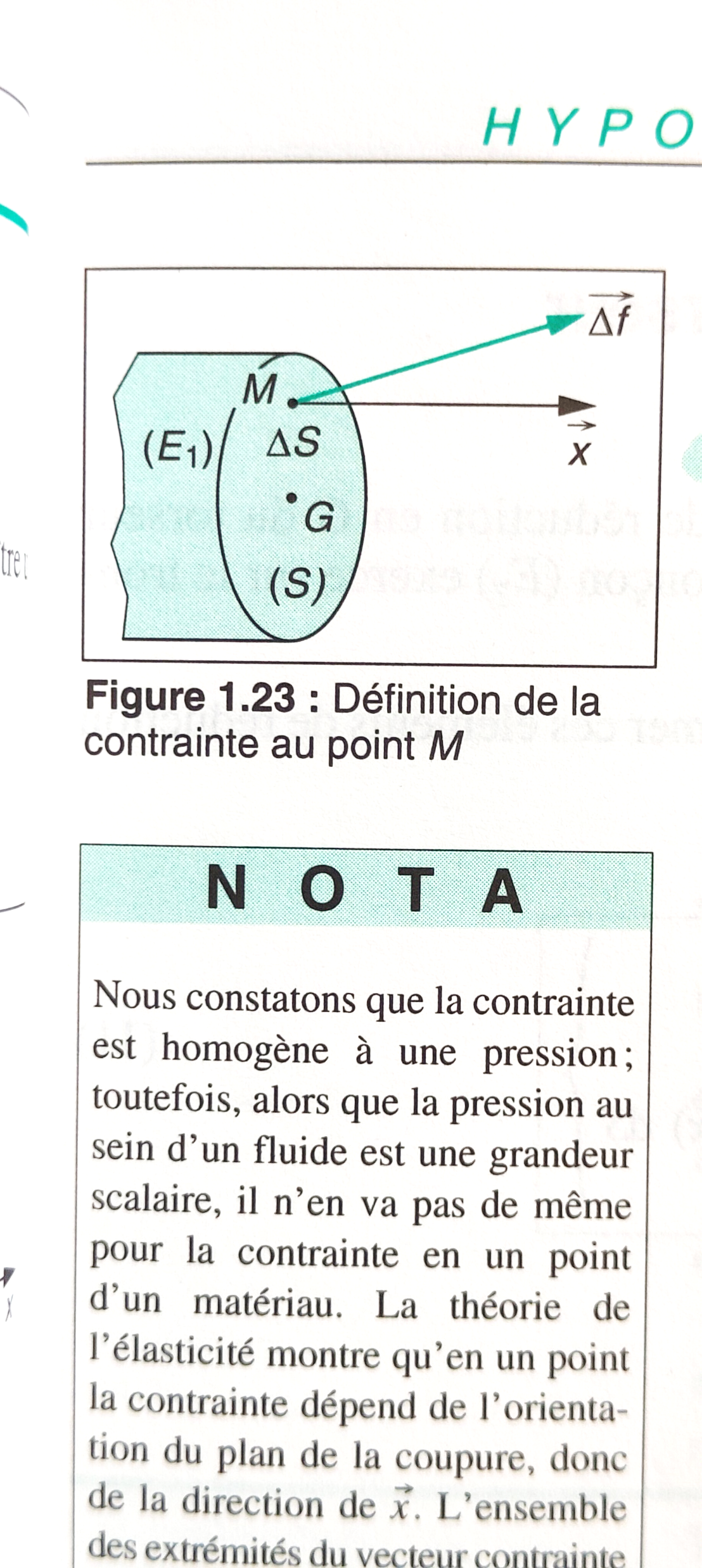 Contraintes :
Vecteur contrainte en un point
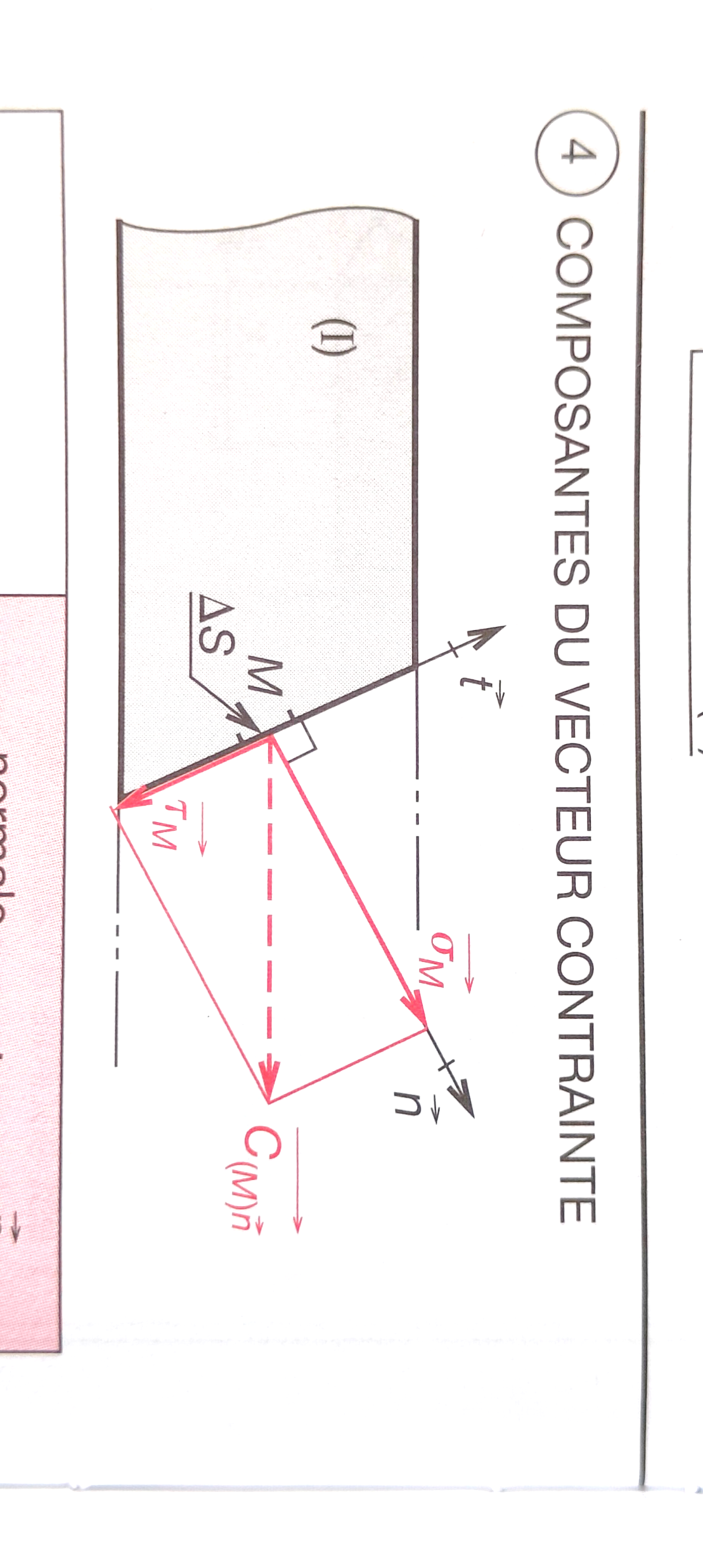 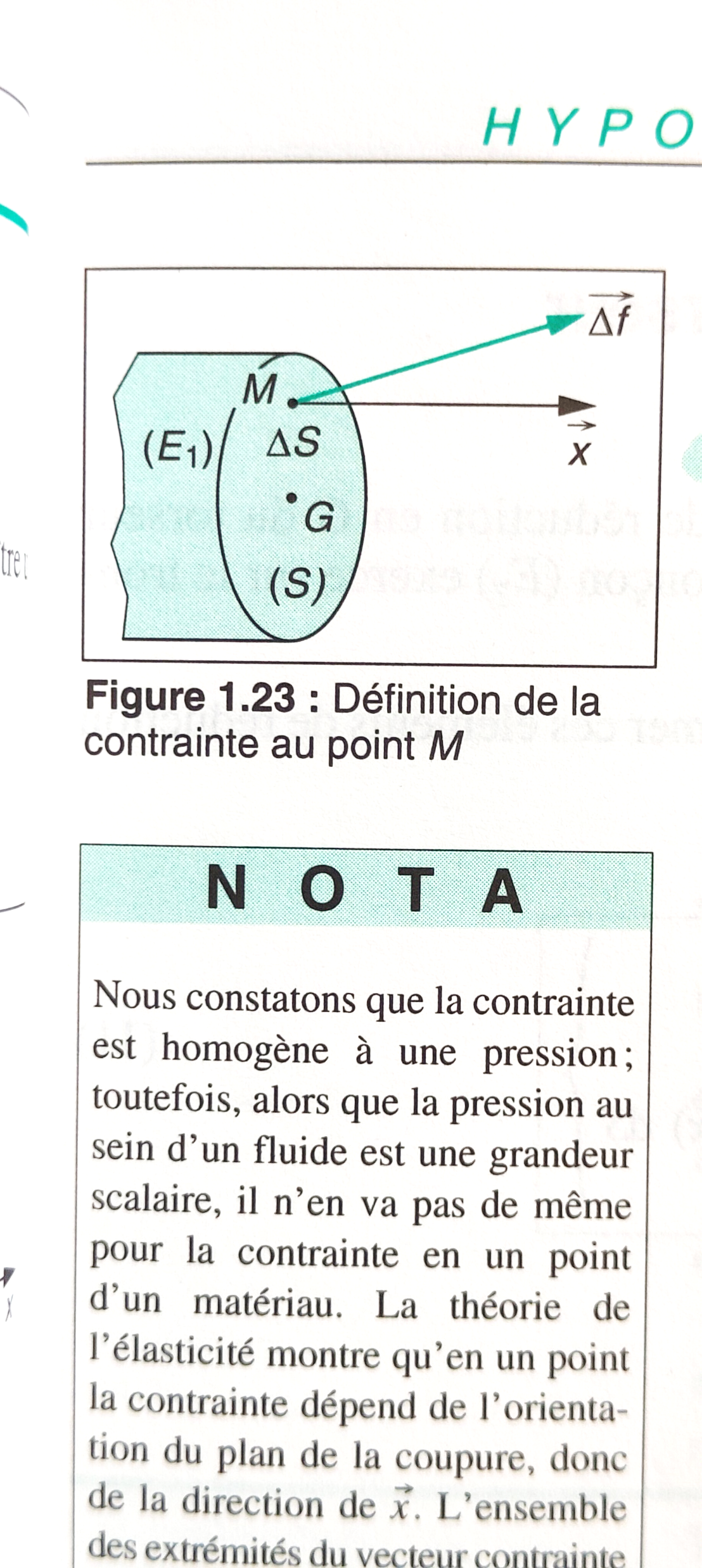 Application :
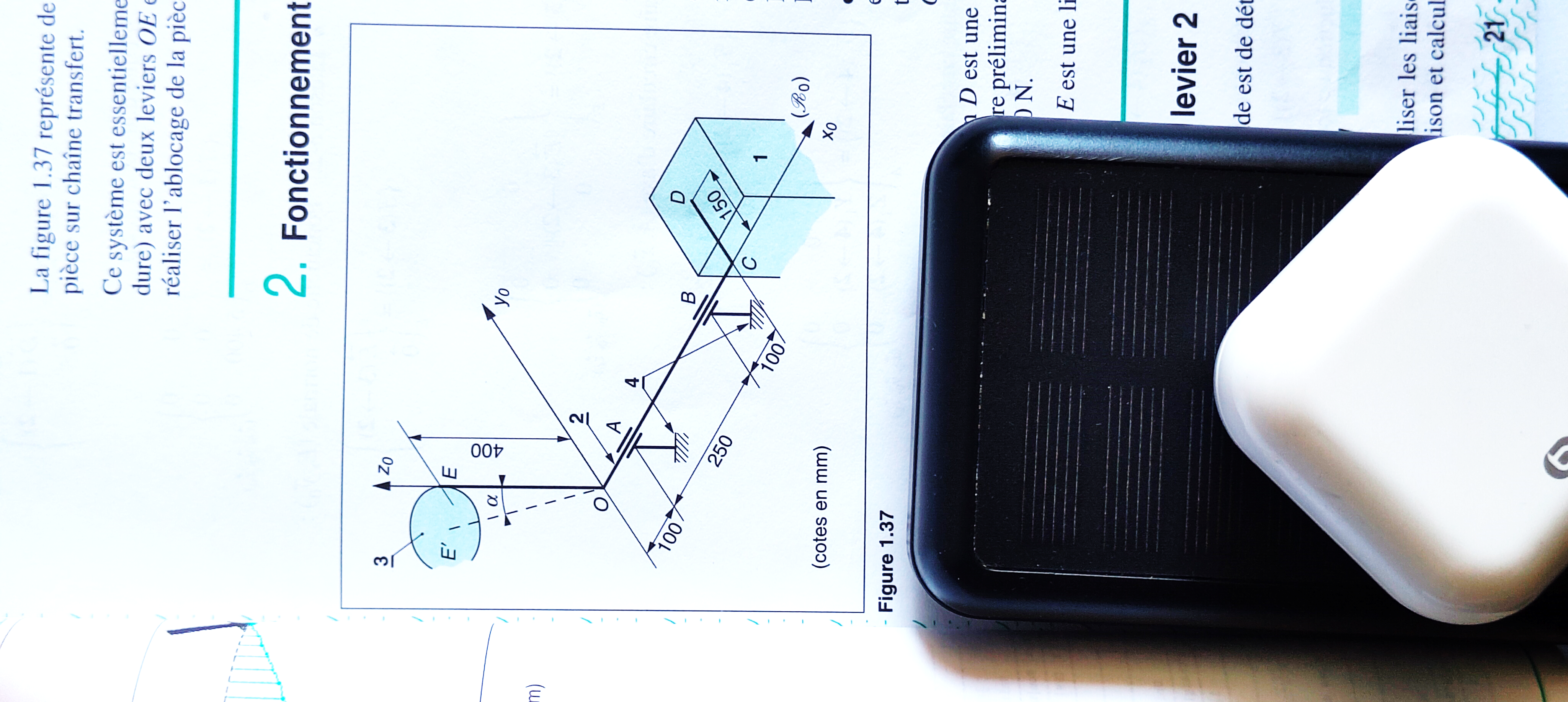 Application :
Q1 : analyser et modéliser les liaisons de 2 avec le milieu extérieur. Exprimez les actions mécaniques de liaison et calculez celles-ci.
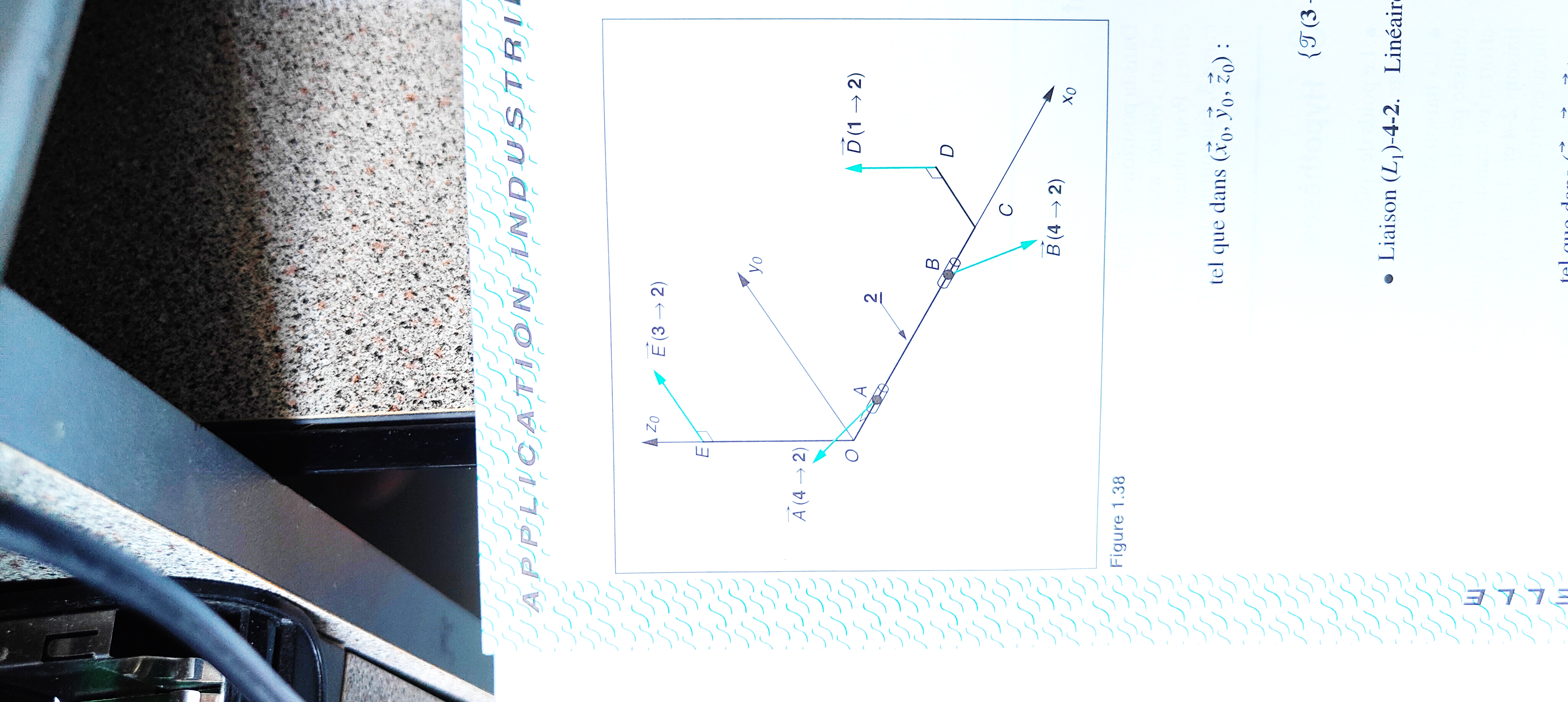 Application :
Q1 : analyser et modéliser les liaisons de 2 avec le milieu extérieur. Exprimez les actions mécaniques de liaison et calculez celles-ci.
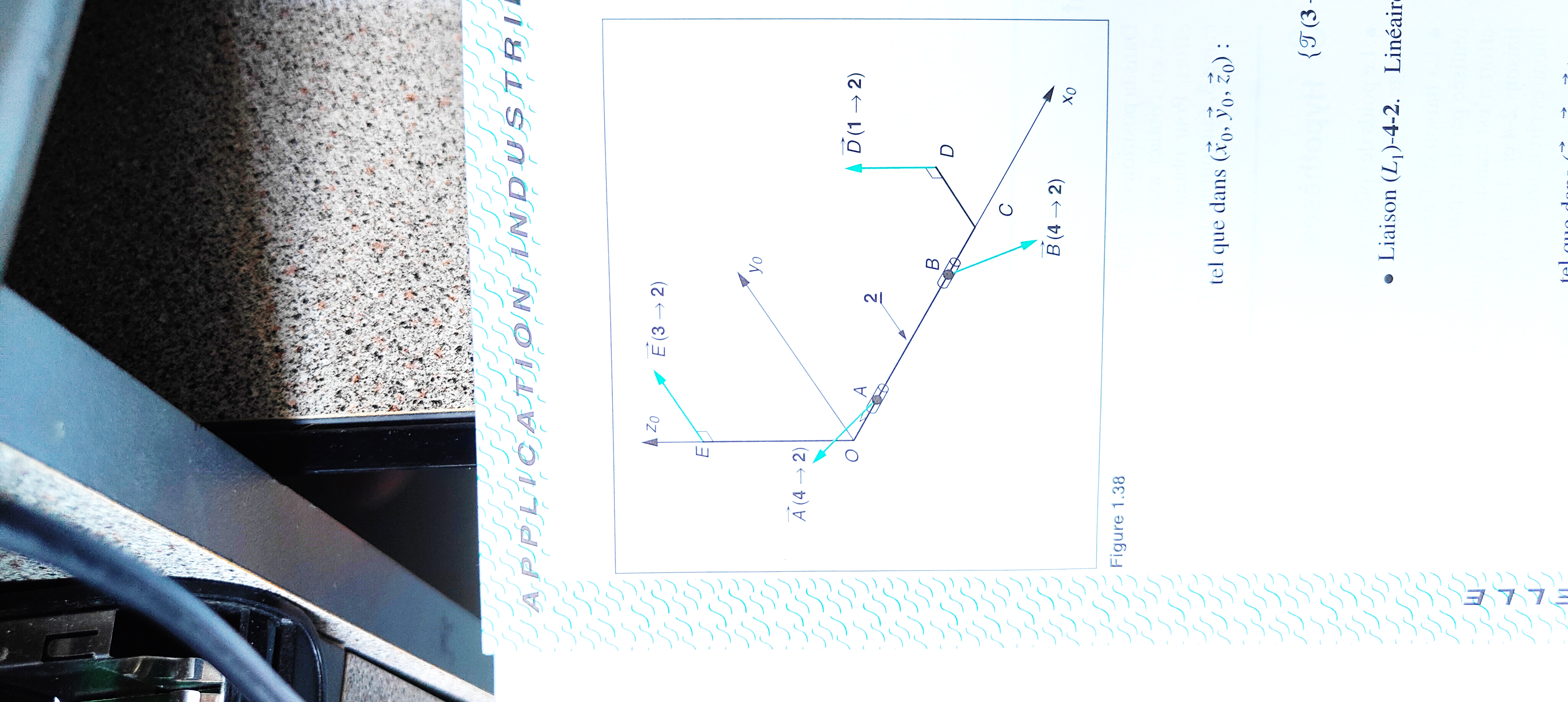 Application :
Q1 : analyser et modéliser les liaisons de 2 avec le milieu extérieur. Exprimez les actions mécaniques de liaison et calculez celles-ci.
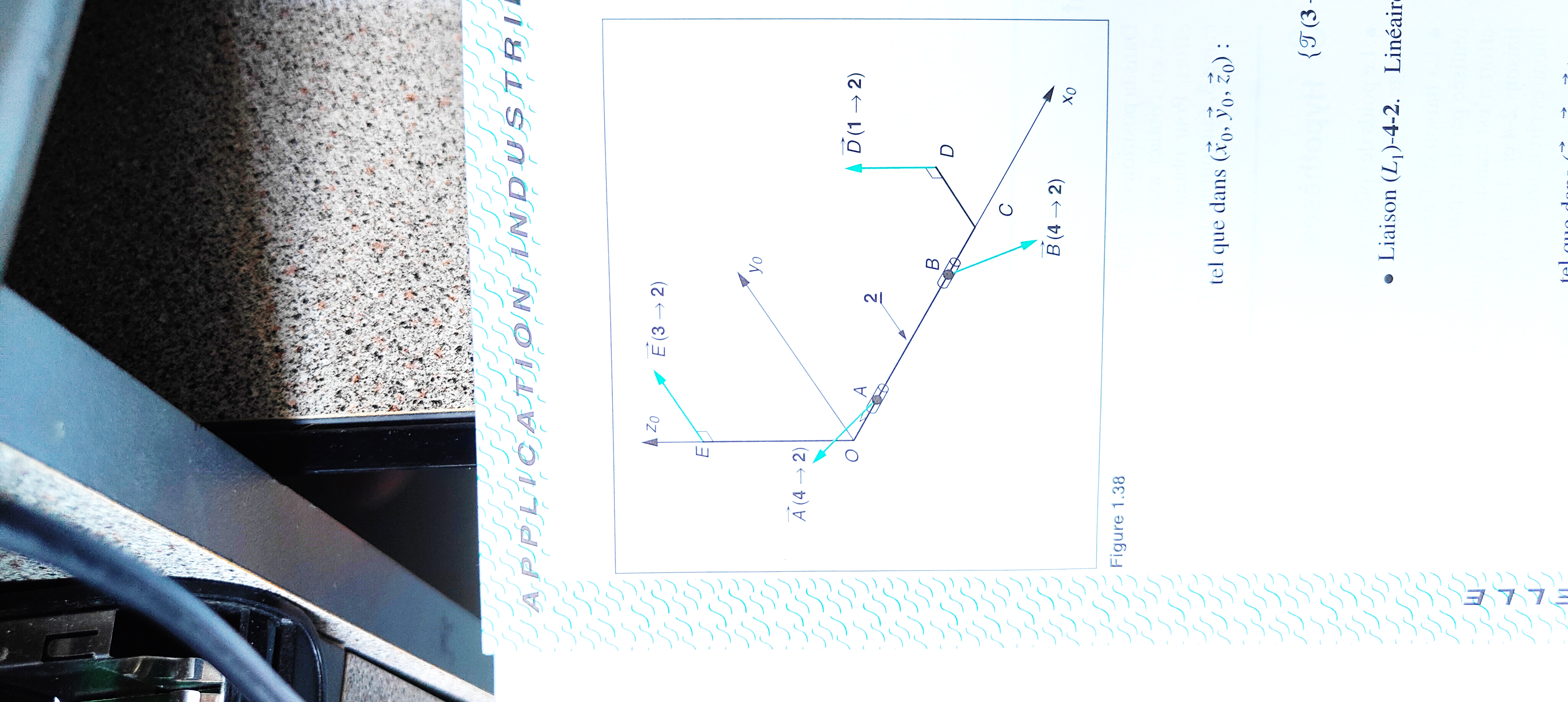 Application :
Q1 : analyser et modéliser les liaisons de 2 avec le milieu extérieur. Exprimez les actions mécaniques de liaison et calculez celles-ci.
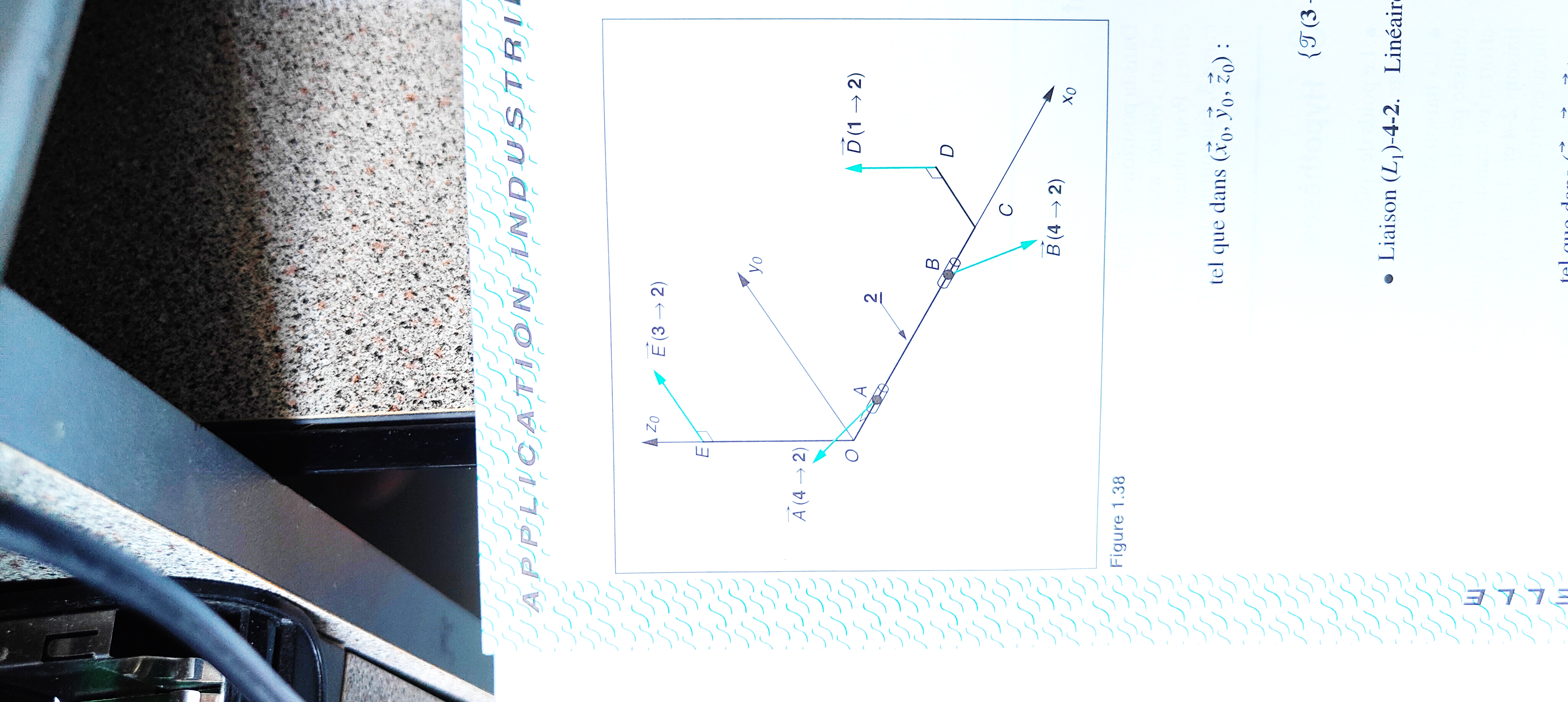 Application :
Q1 : analyser et modéliser les liaisons de 2 avec le milieu extérieur. Exprimez les actions mécaniques de liaison et calculez celles-ci.
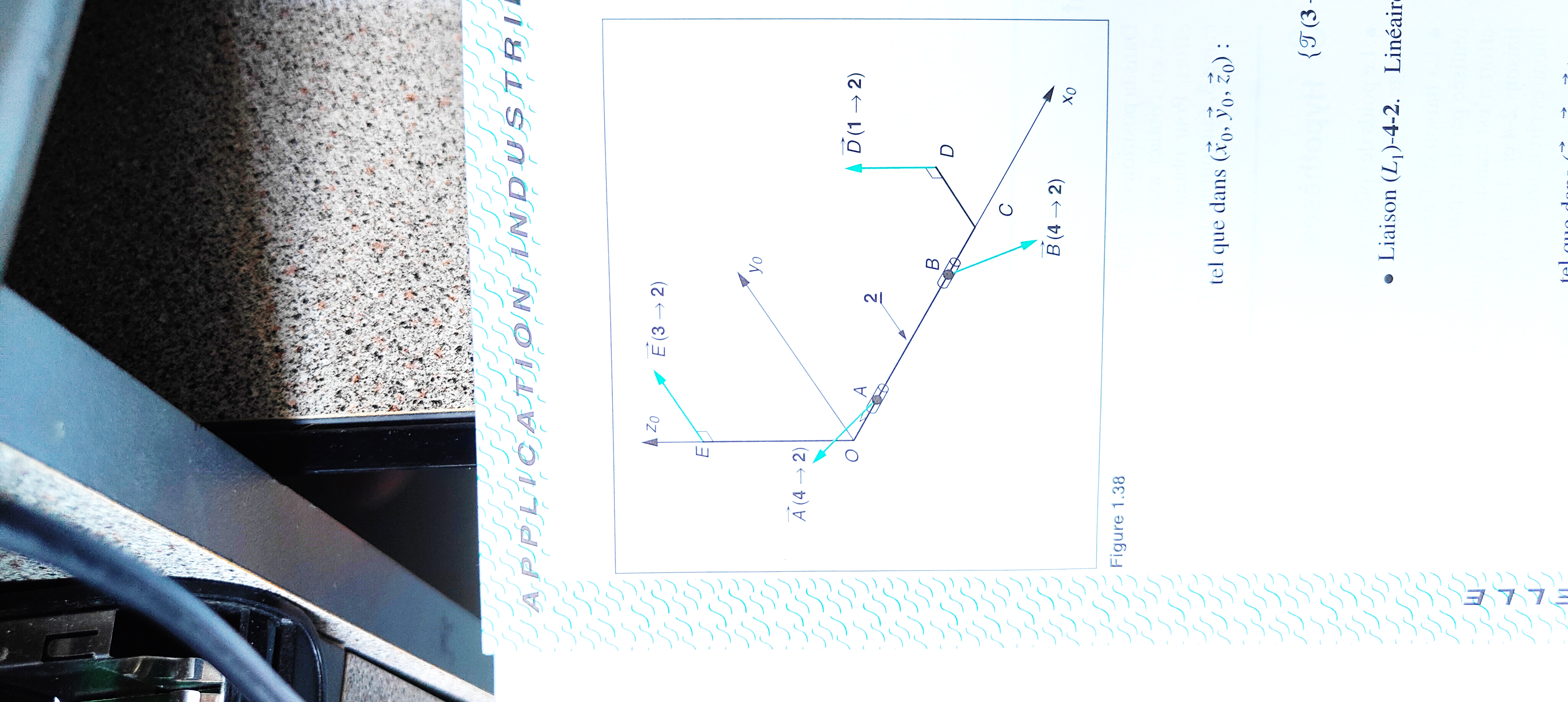 Application :
Q1 : analyser et modéliser les liaisons de 2 avec le milieu extérieur. Exprimez les actions mécaniques de liaison et calculez celles-ci.
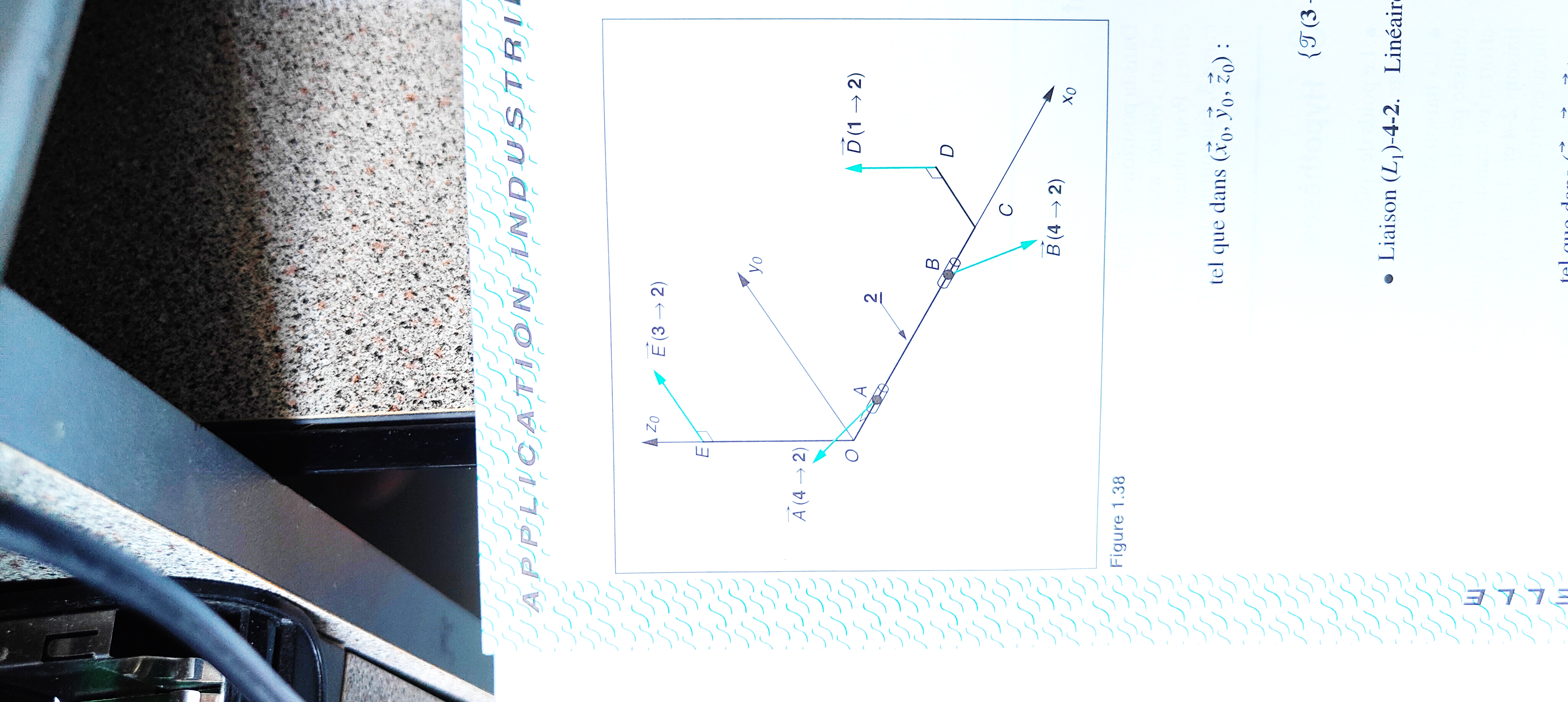 PFS à l’équilibre de 2 :
Réduction de tous les torseurs en A :
Application :
Q1 : analyser et modéliser les liaisons de 2 avec le milieu extérieur. Exprimez les actions mécaniques de liaison et calculez celles-ci.
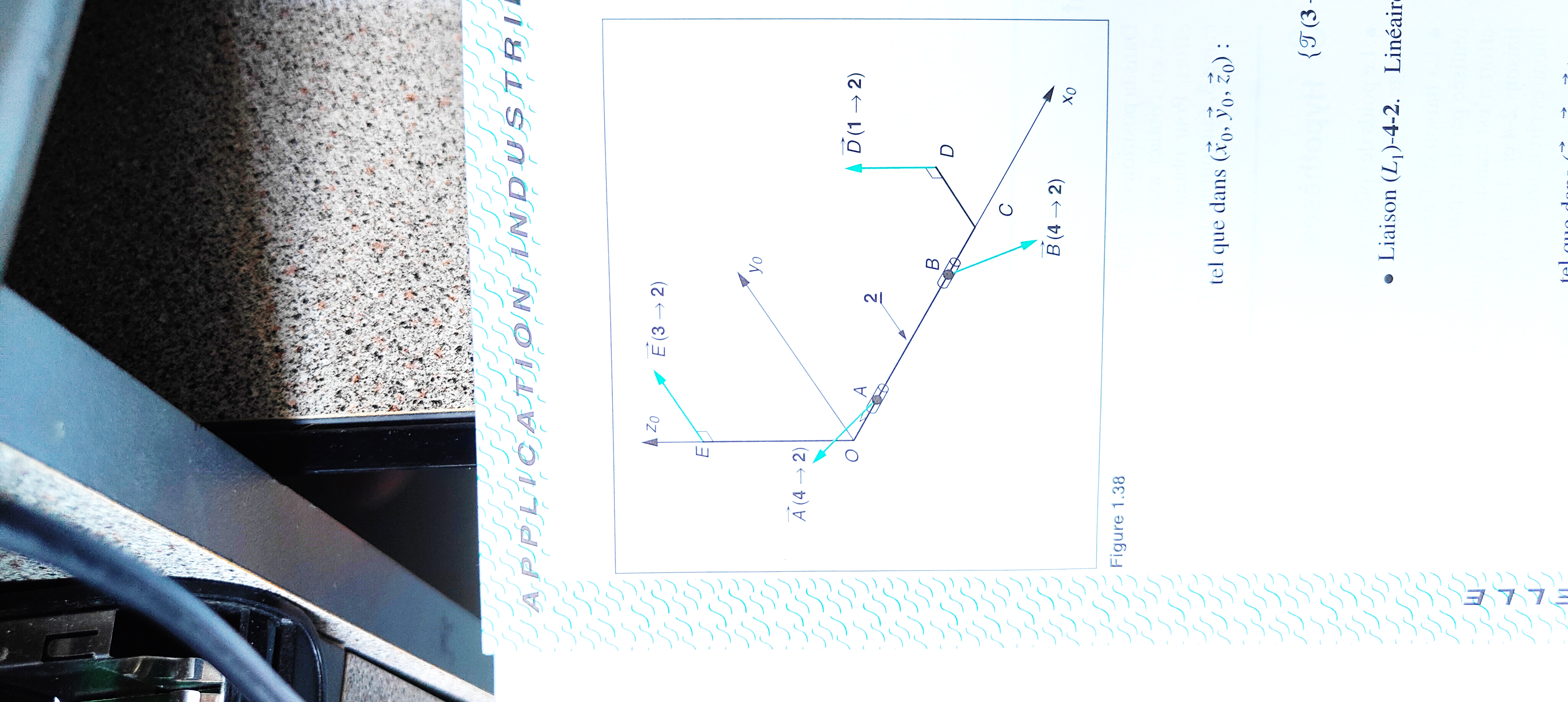 Réduction de tous les torseurs en A :
Application :
Q1 : analyser et modéliser les liaisons de 2 avec le milieu extérieur. Exprimez les actions mécaniques de liaison et calculez celles-ci.
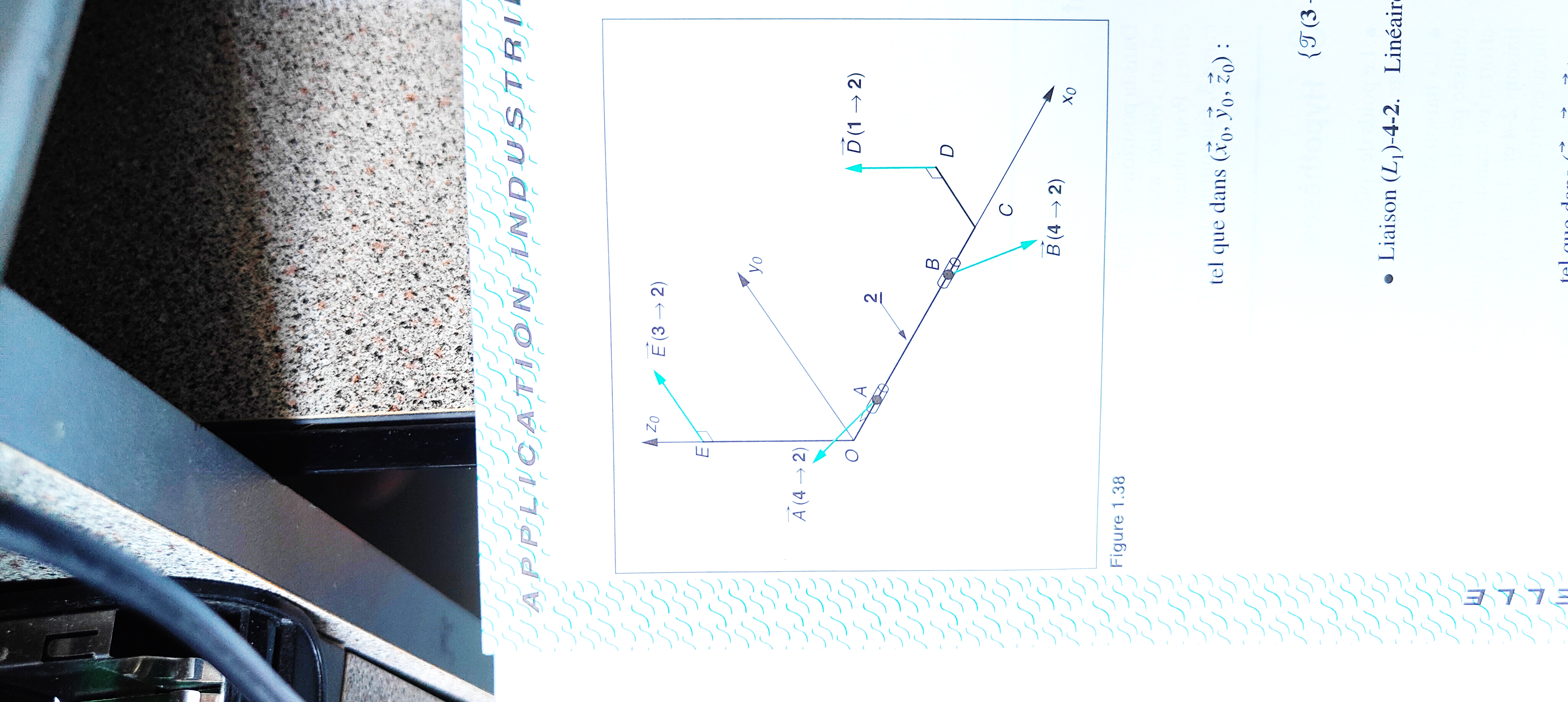 Réduction de tous les torseurs en A :
Application :
Q1 : analyser et modéliser les liaisons de 2 avec le milieu extérieur. Exprimez les actions mécaniques de liaison et calculez celles-ci.
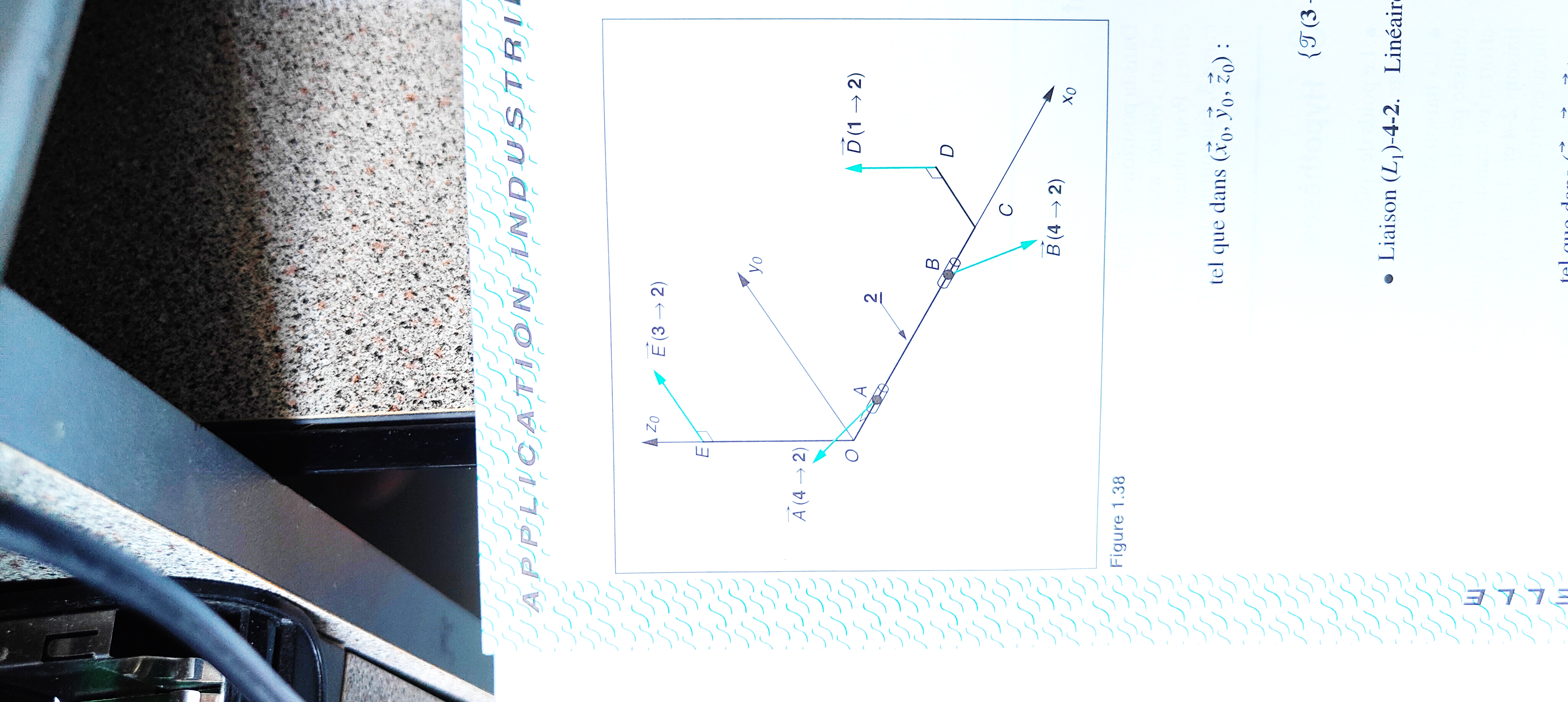 Application :
Remarque préliminaire :
La poutre 2 étudiée comporte 3 parties, formant entre elles des angles de 90° :
Le bras EO;
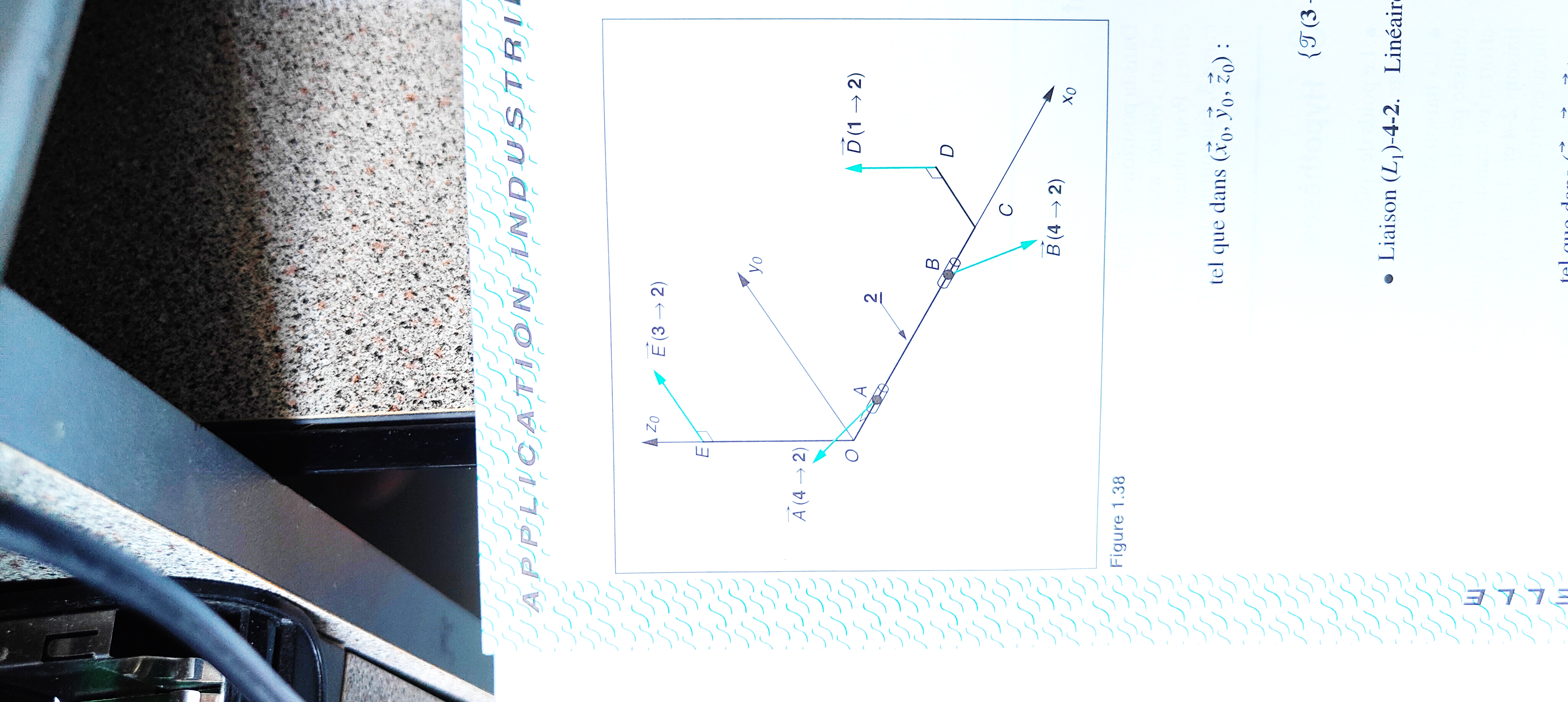 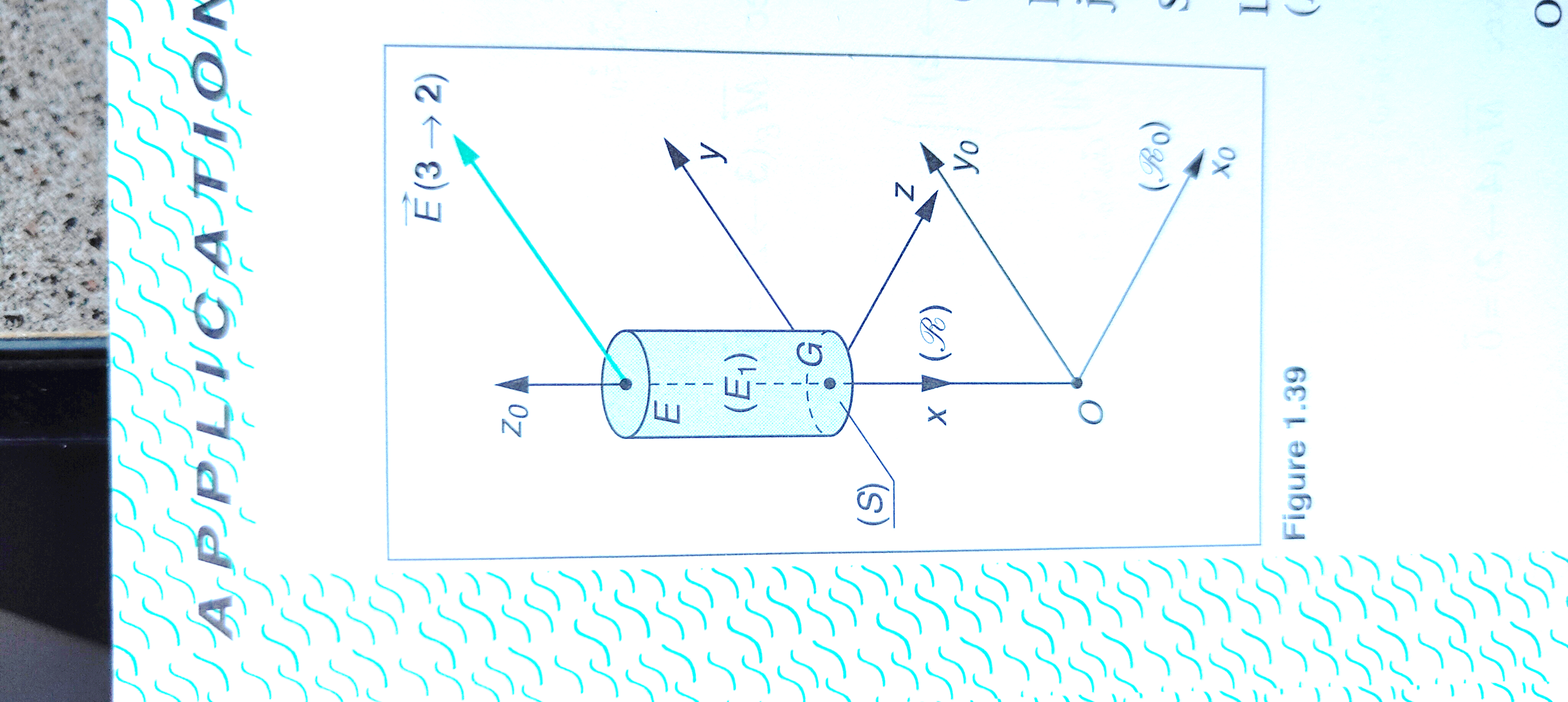 Application :
Remarque préliminaire :
La poutre 2 étudiée comporte 3 parties, formant entre elles des angles de 90° :
Le bras EO;
L’arbre OC;
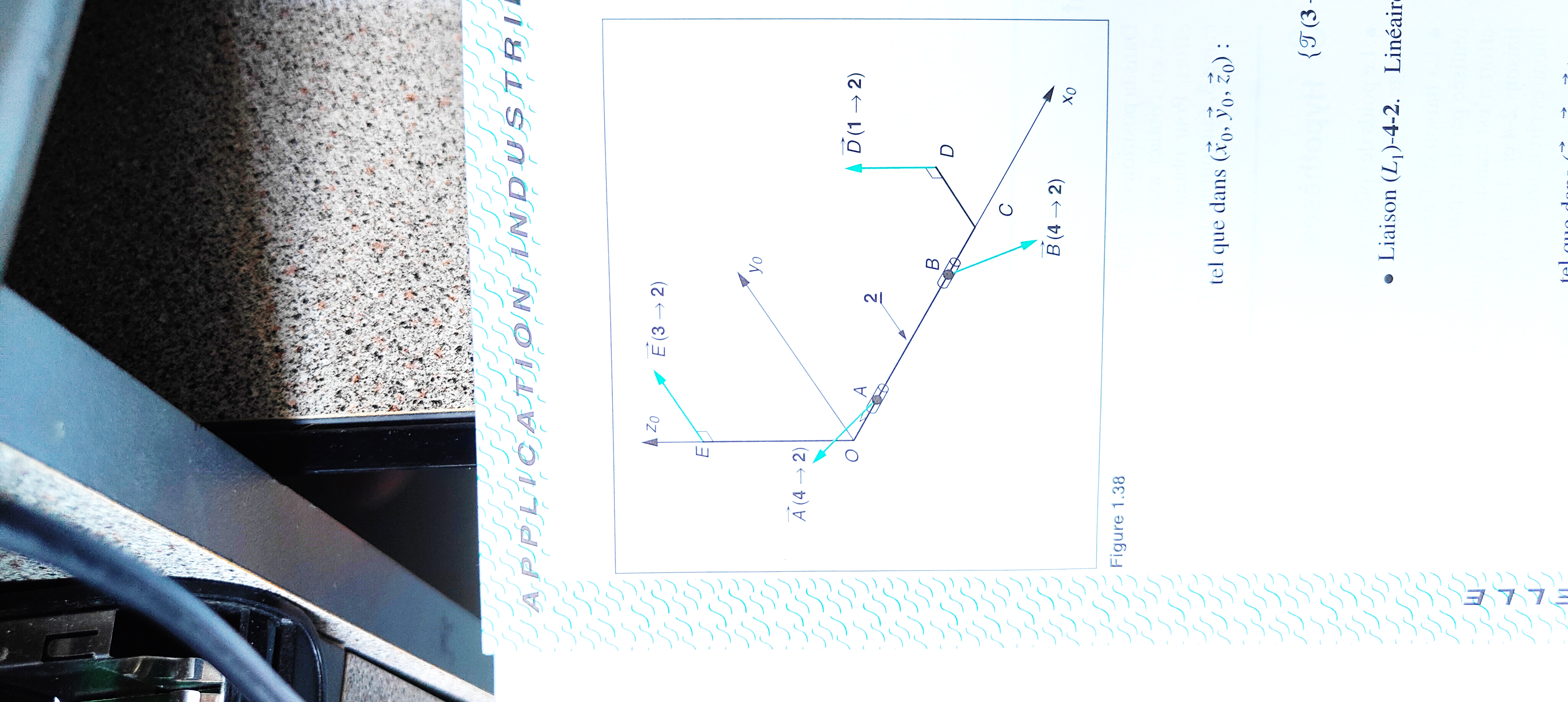 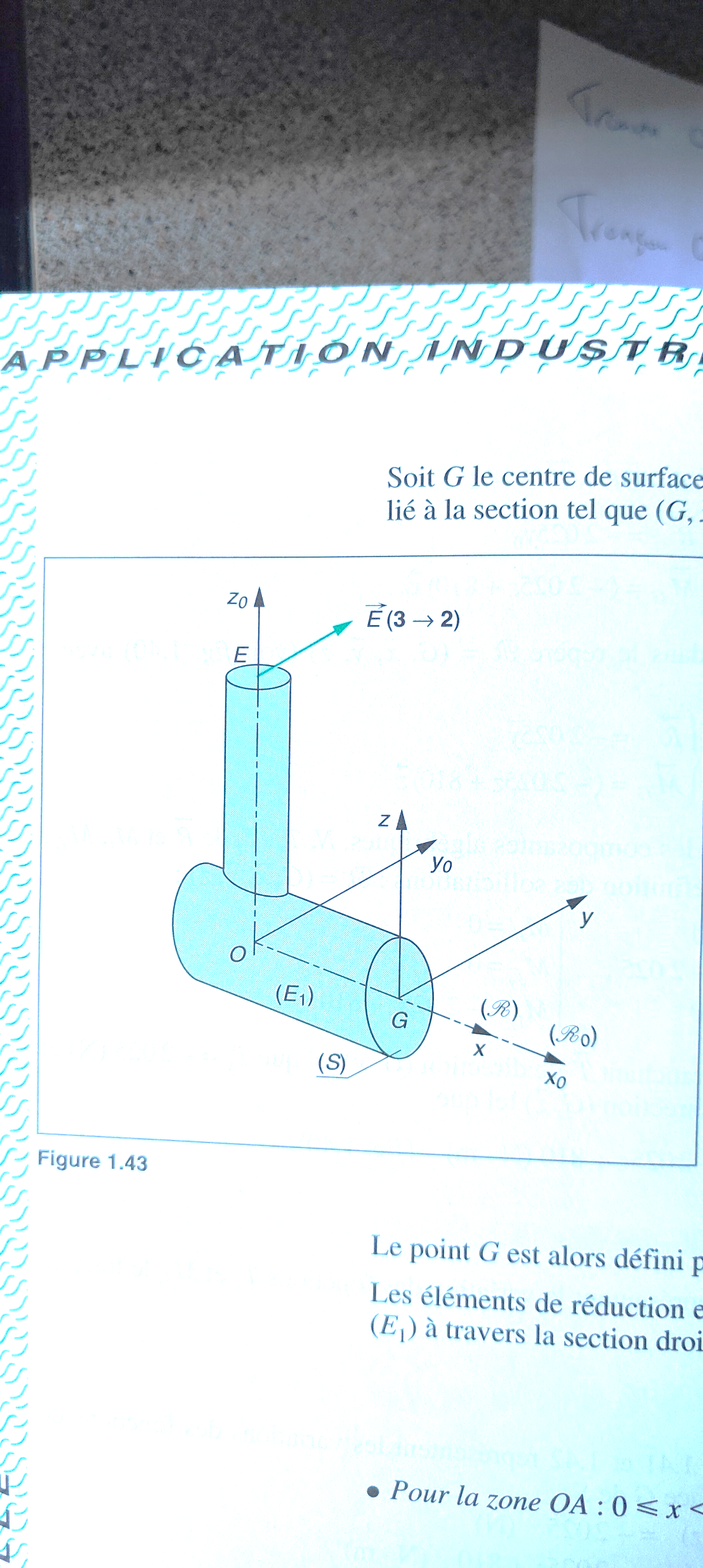 [Speaker Notes: Considérons une section droite fictive S de la poutre repérée par son centre de surface G. Déplaçons G depuis e jusqu'à D et désignons par e un le tronçon de 2 situé d'un côté de s pour fixer les idées. Disons que le point e appartiendra à e un. Eux 2 désignera alors l'autre tronçon de 2. Désigne un repère lié à la section droite. Est elle que j'ai soit toujours la normale extérieure de G. AS relativement à e un. H, soit le milieu extérieur à la poutre de.]
Application :
Remarque préliminaire :
La poutre 2 étudiée comporte 3 parties, formant entre elles des angles de 90° :
Le bras EO;
L’arbre OC;
Le bras CD.
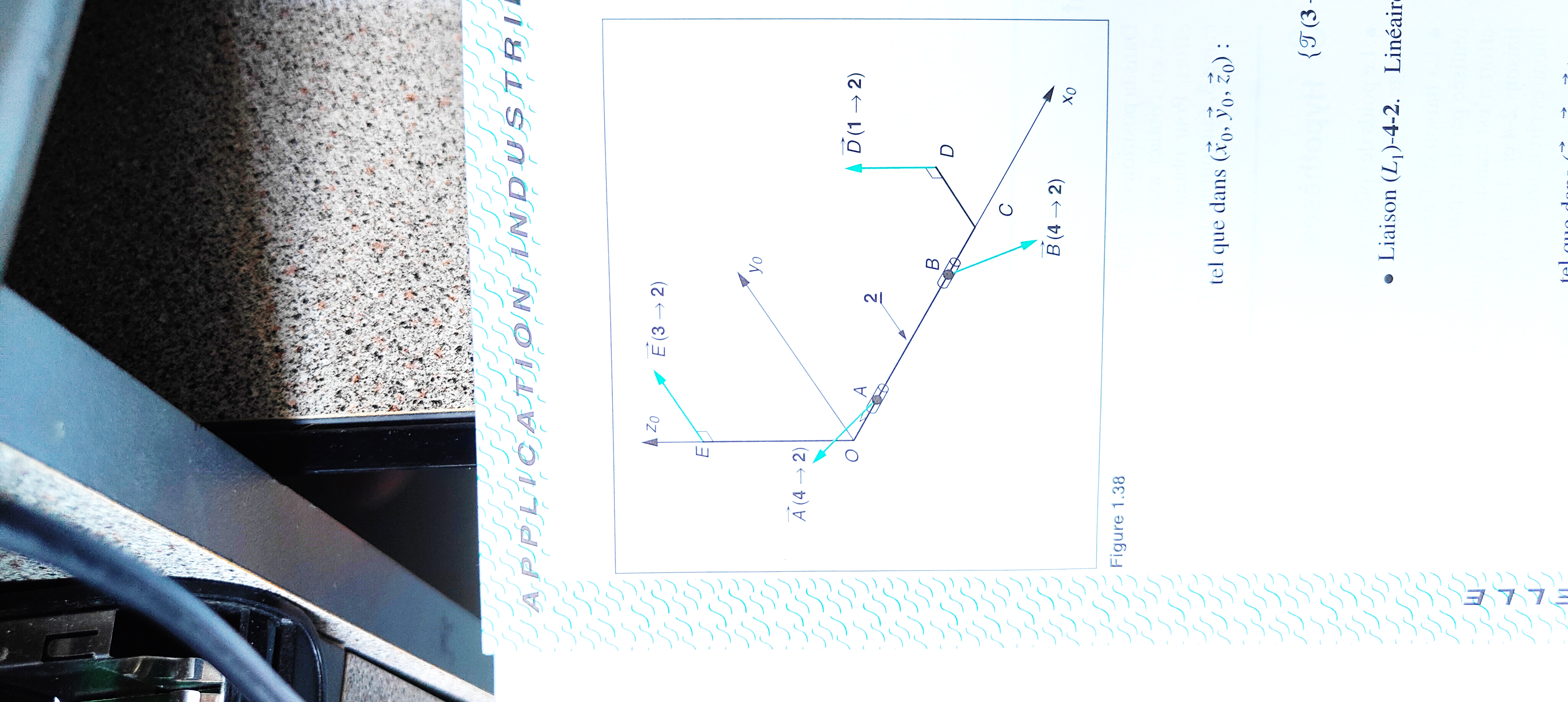 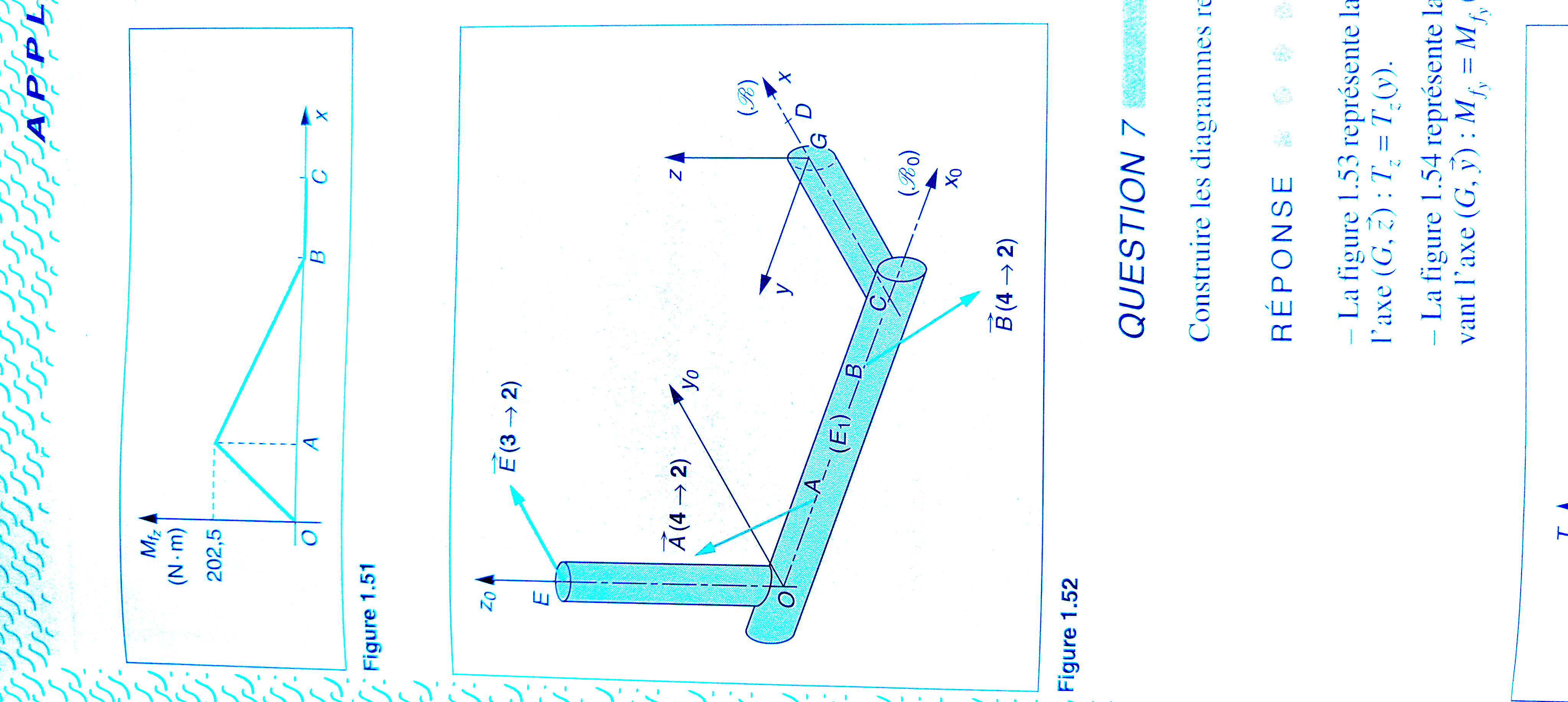 Application :
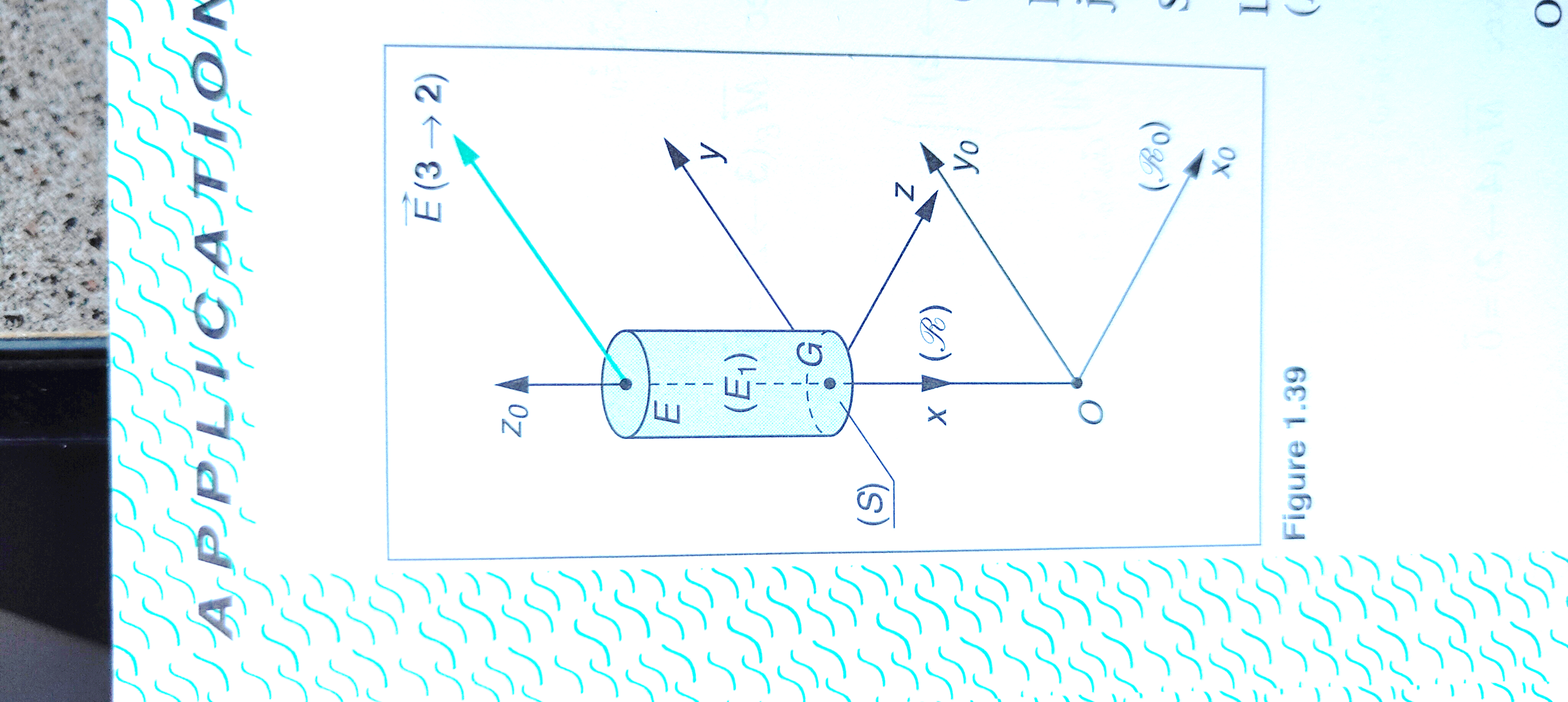 Application :
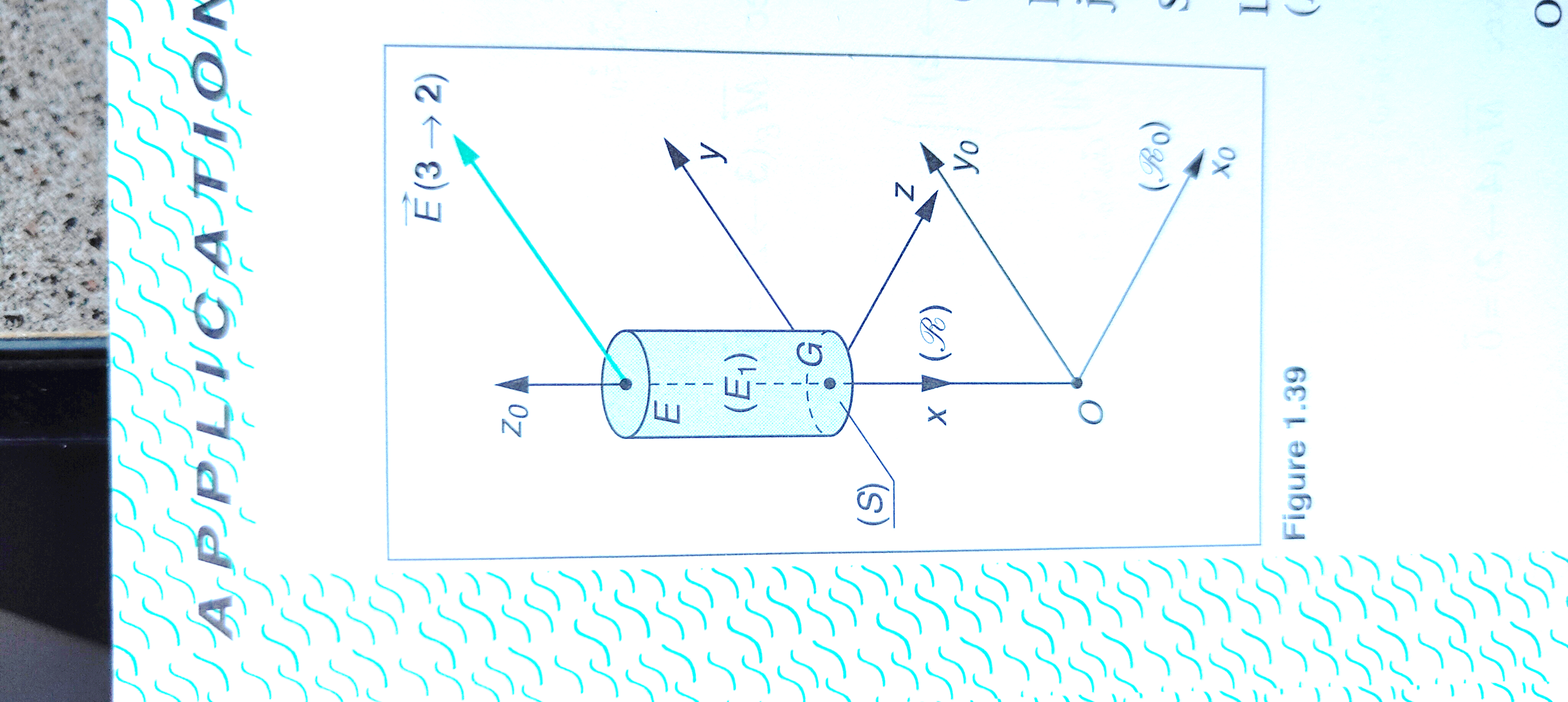 Application :
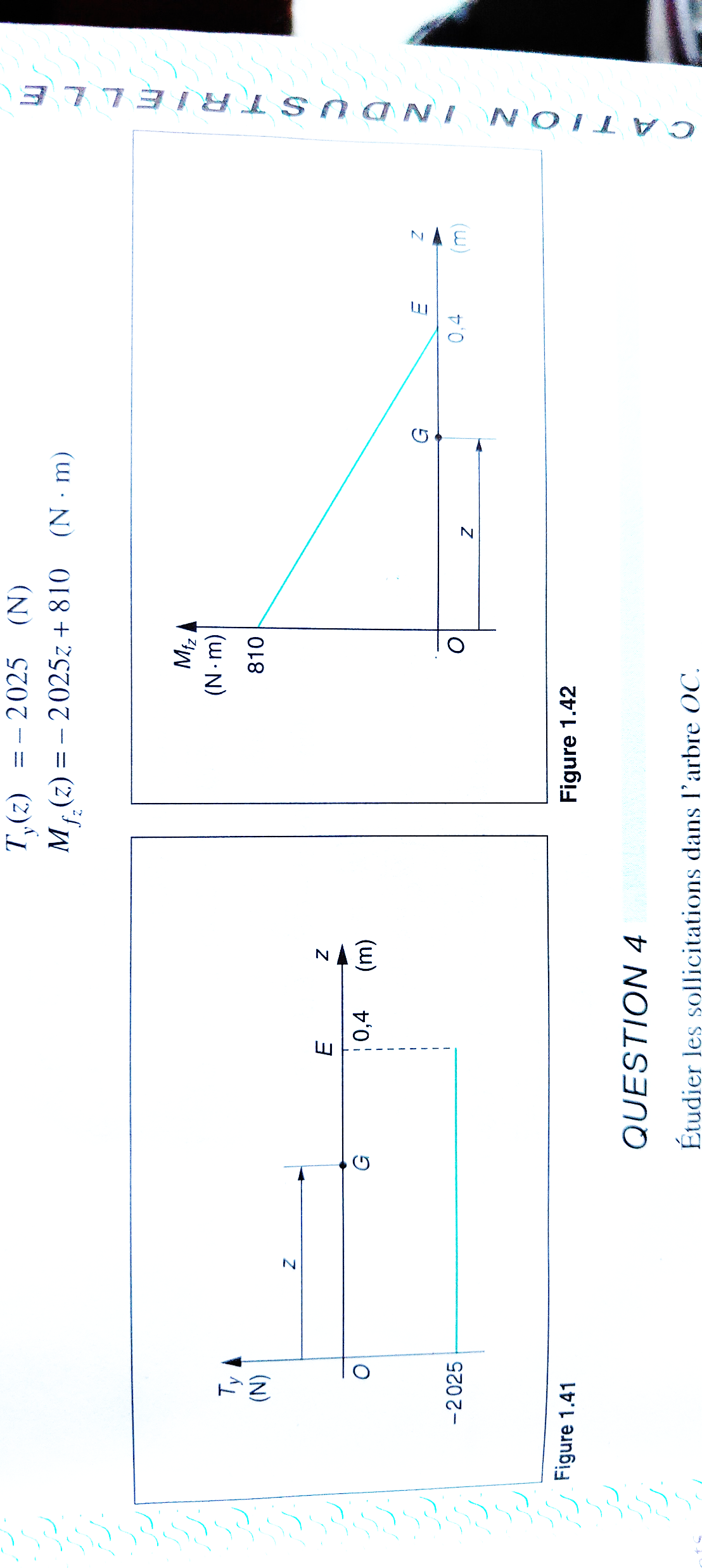 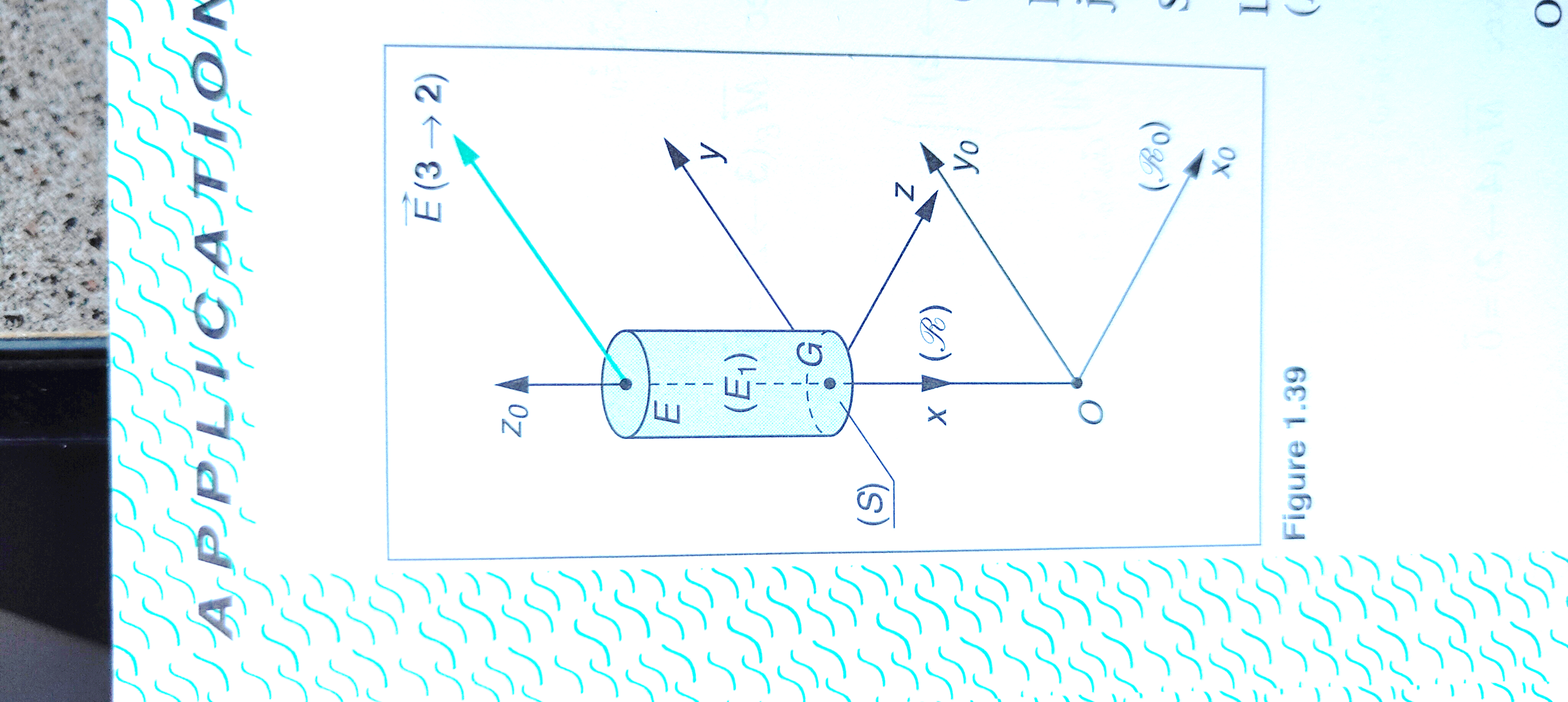 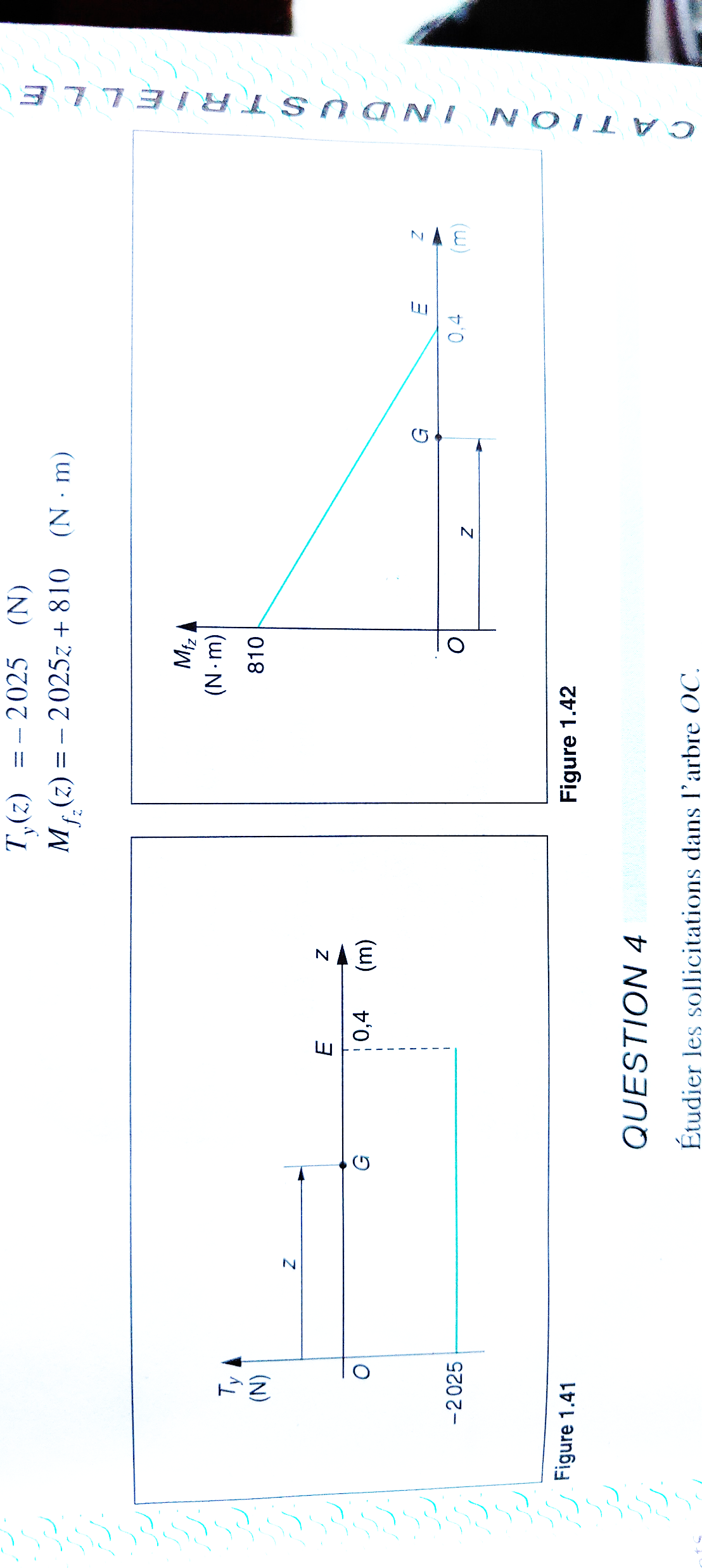 Application :
Q4 : Etudier les sollicitations dans le bras OC
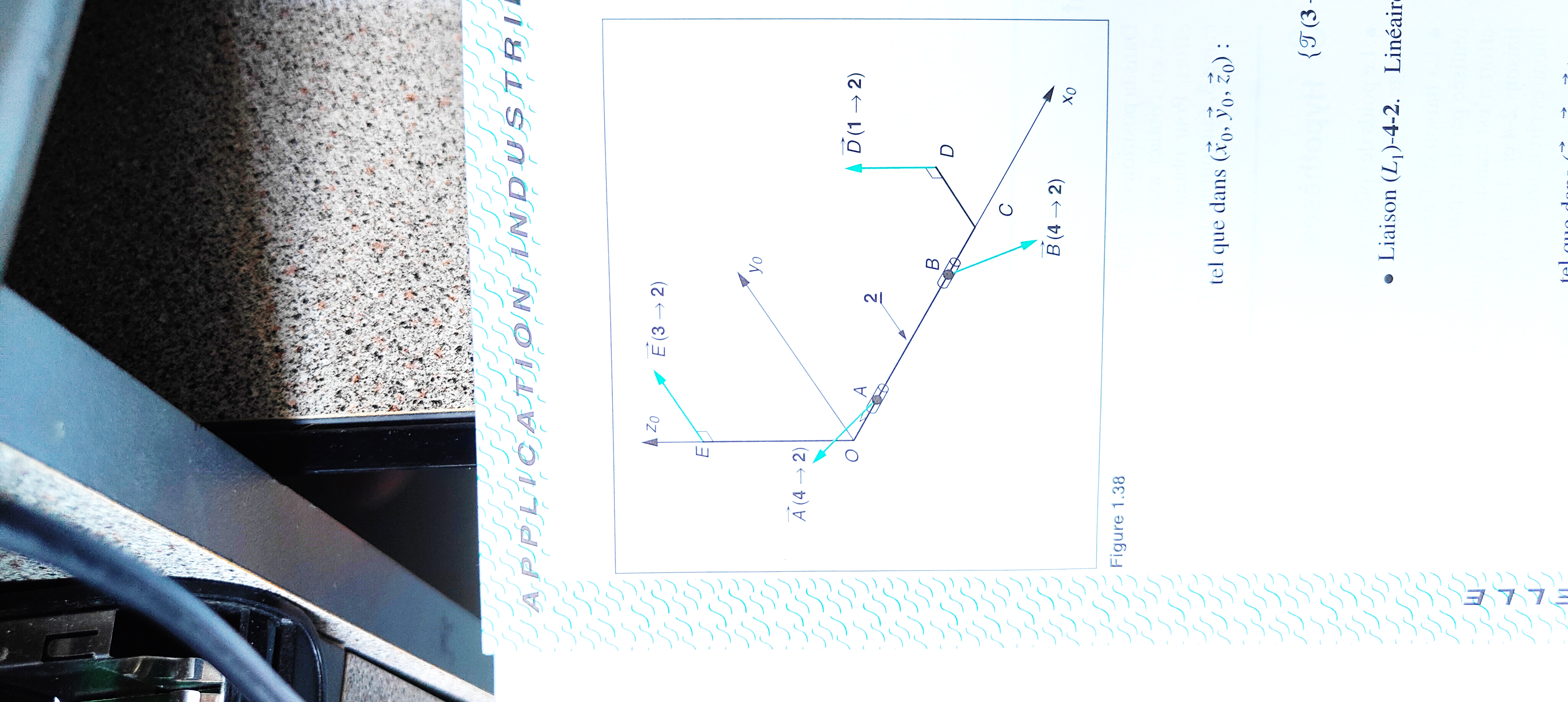 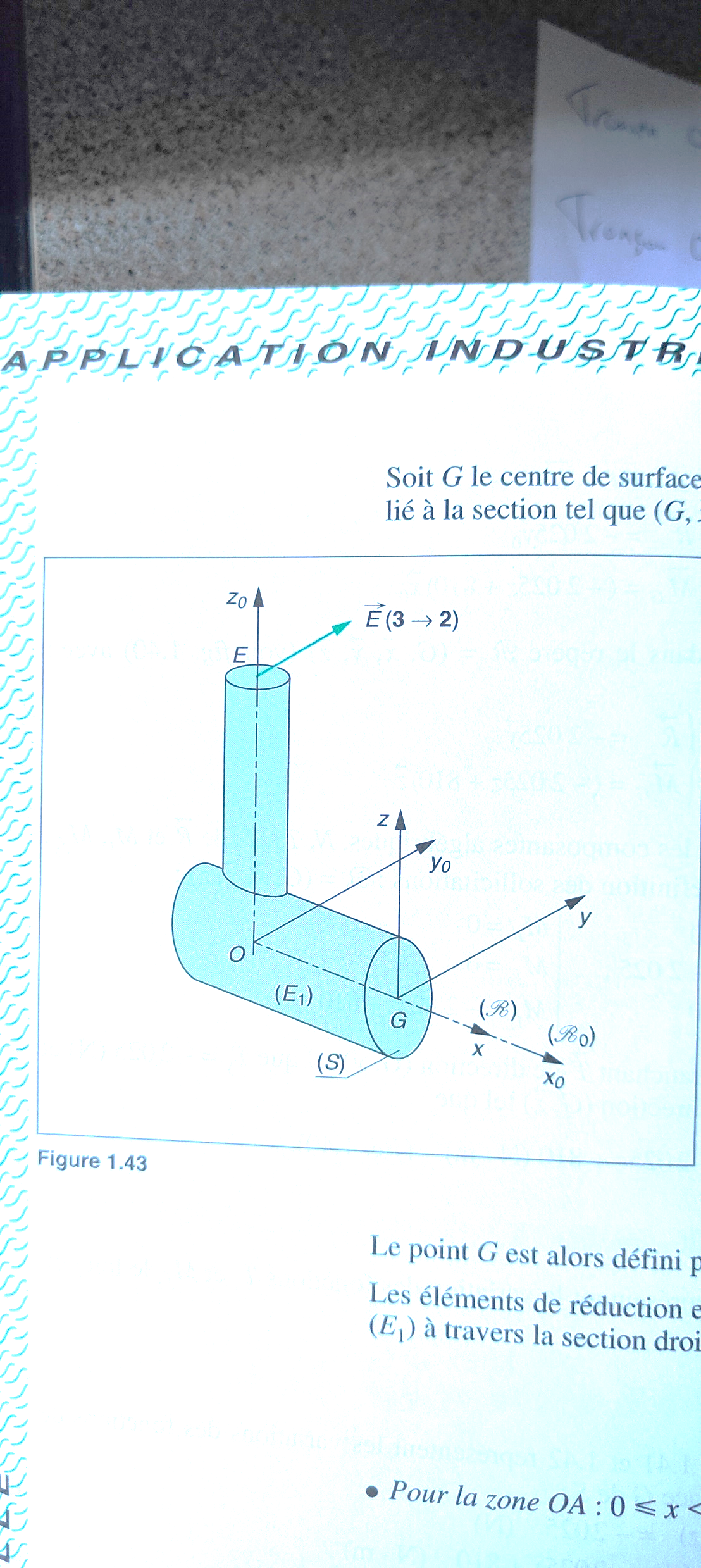 Application :
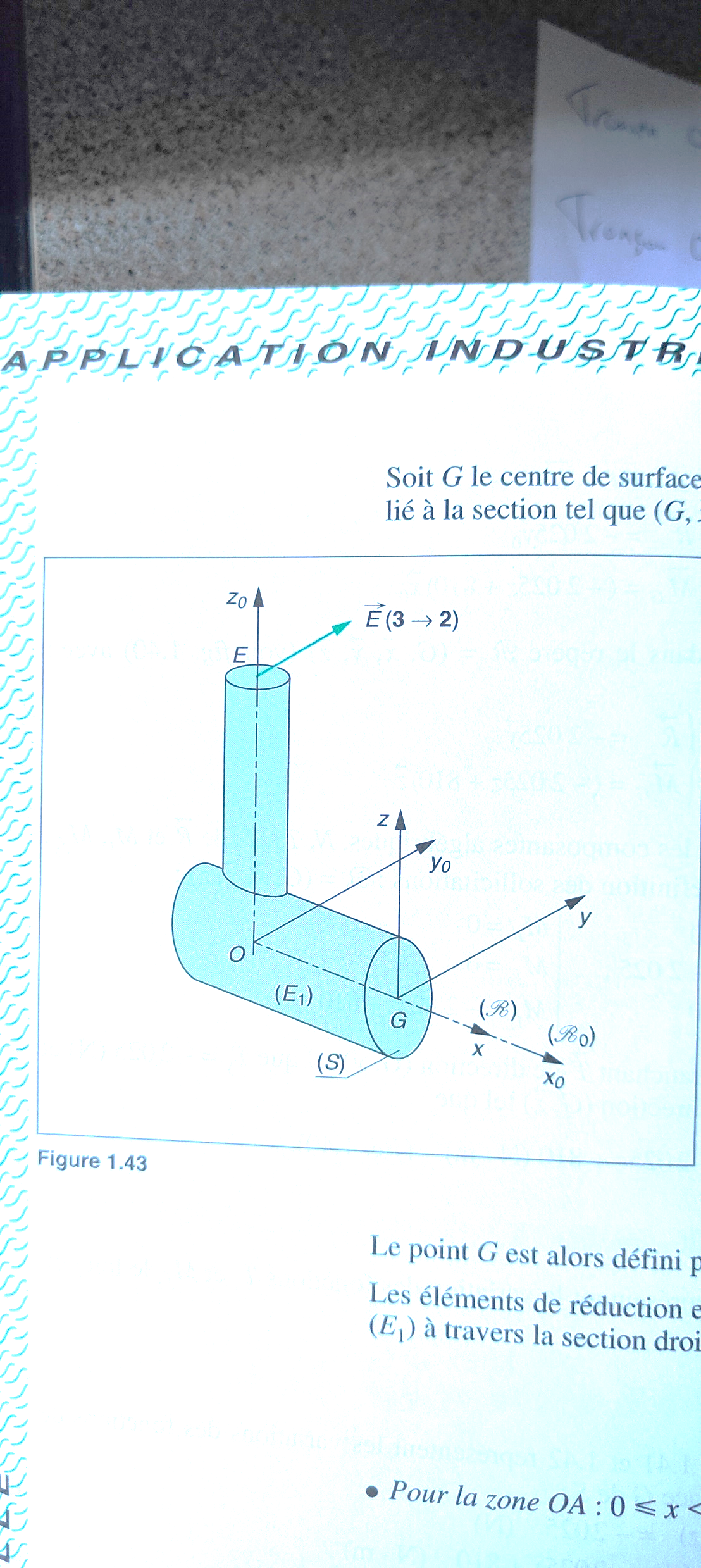 Application :
Q4 : Etudier les sollicitations dans le bras AB
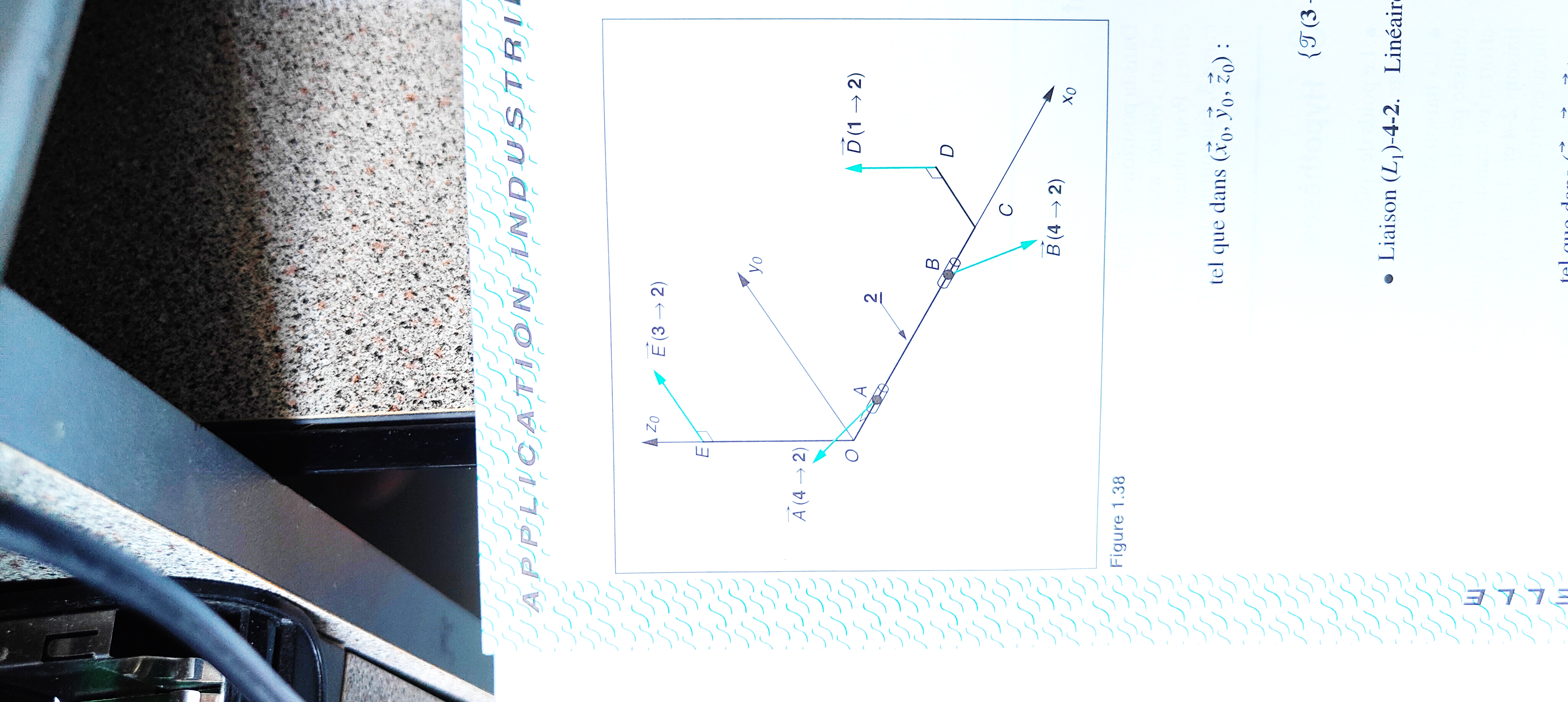 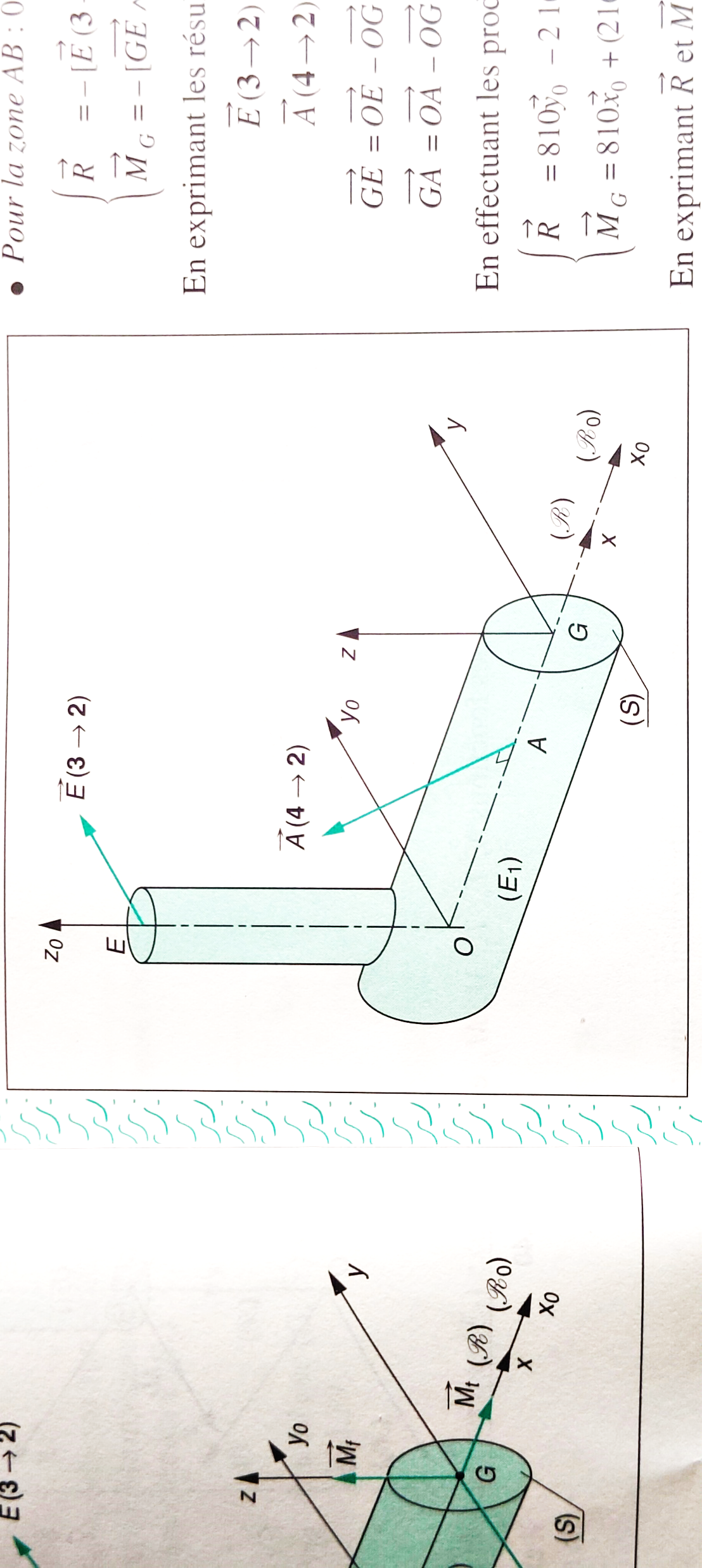 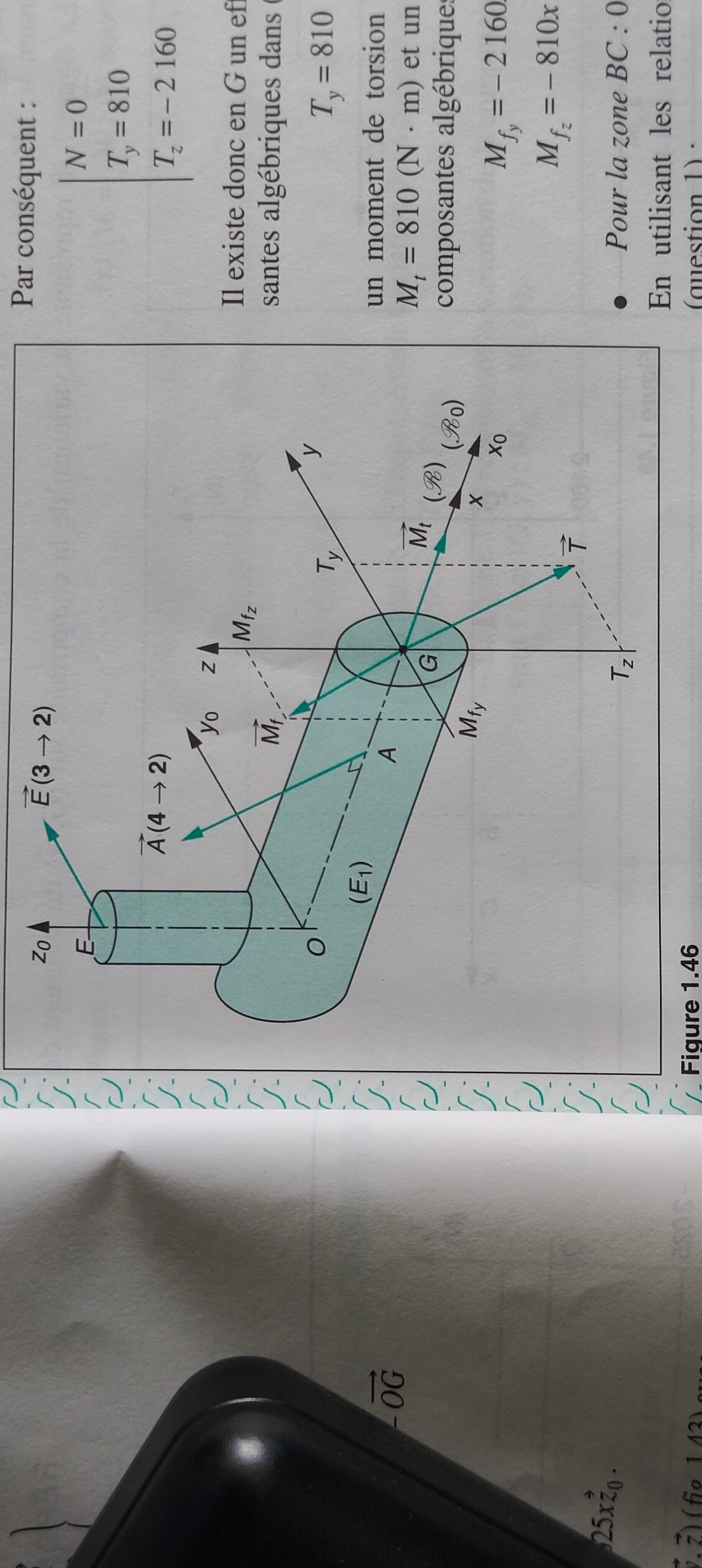 Application :
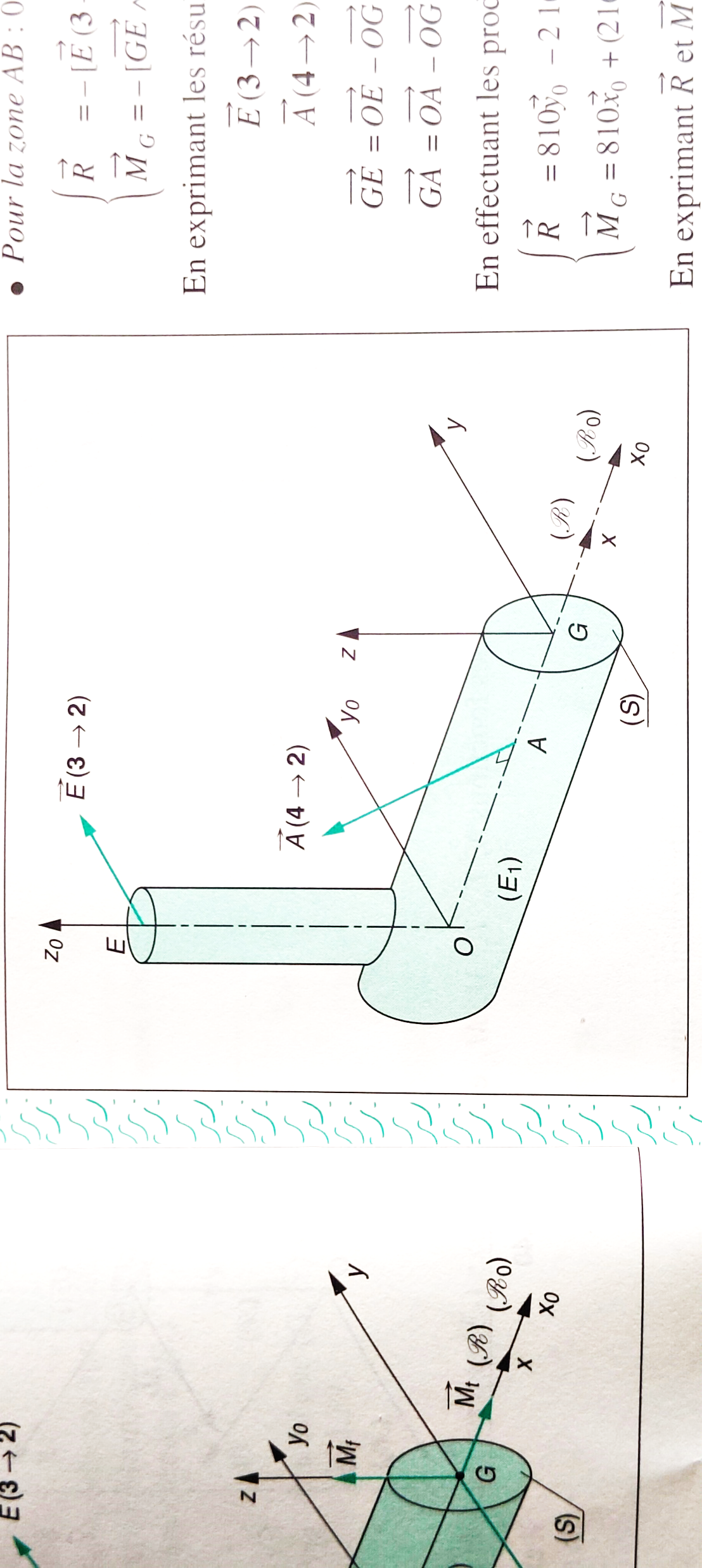 Application :
E
z
O
A
y
(E1)
B
x
G
Application :
Q5 : Construire les diagrammes représentant la variation des fonctions N(x), Ty(x), Tz(x), Mt(x), Mfy(x) et Mfz(x) le long de l’arbre OC
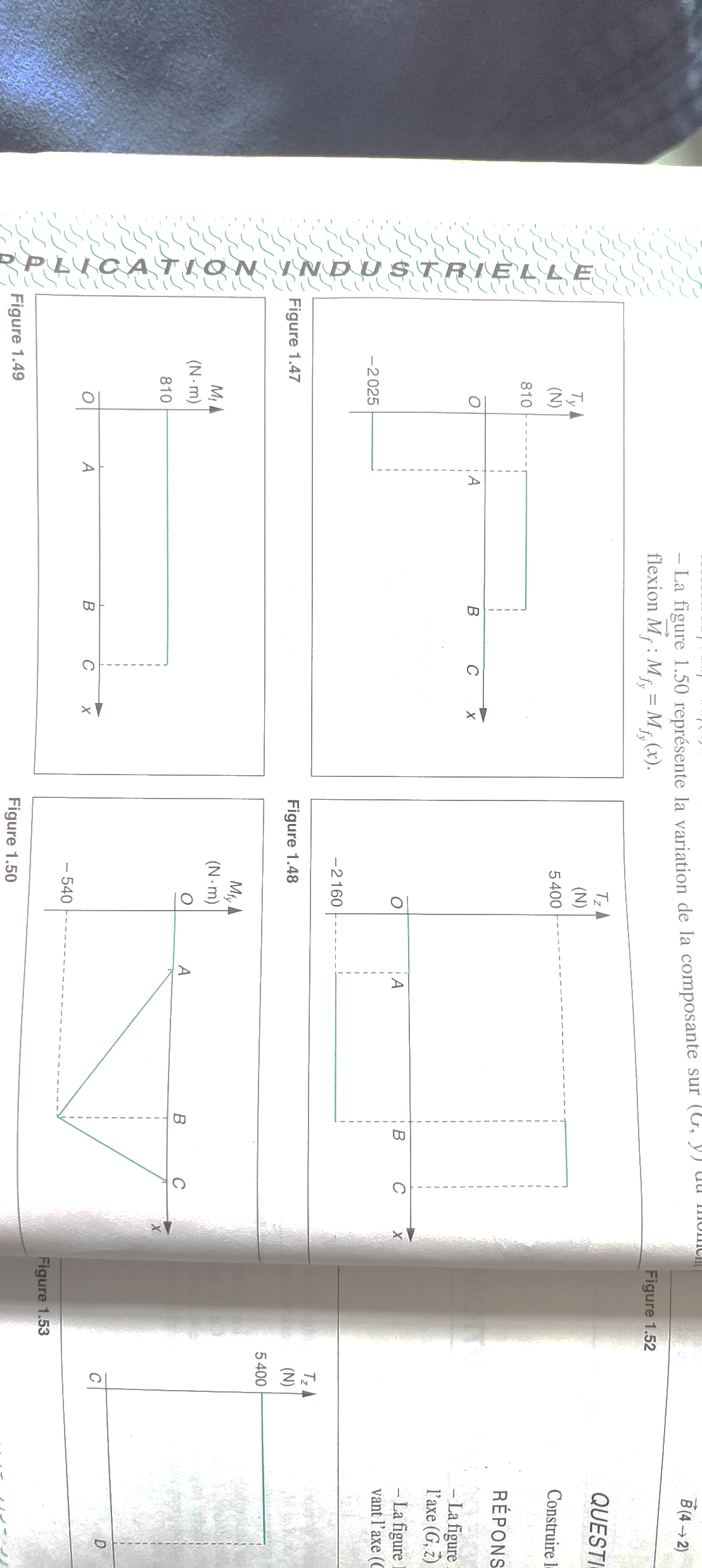 Application :
Q5 : Construire les diagrammes représentant la variation des fonctions N(x), Ty(x), Tz(x), Mt(x), Mfy(x) et Mfz(x) le long de l’arbre OC
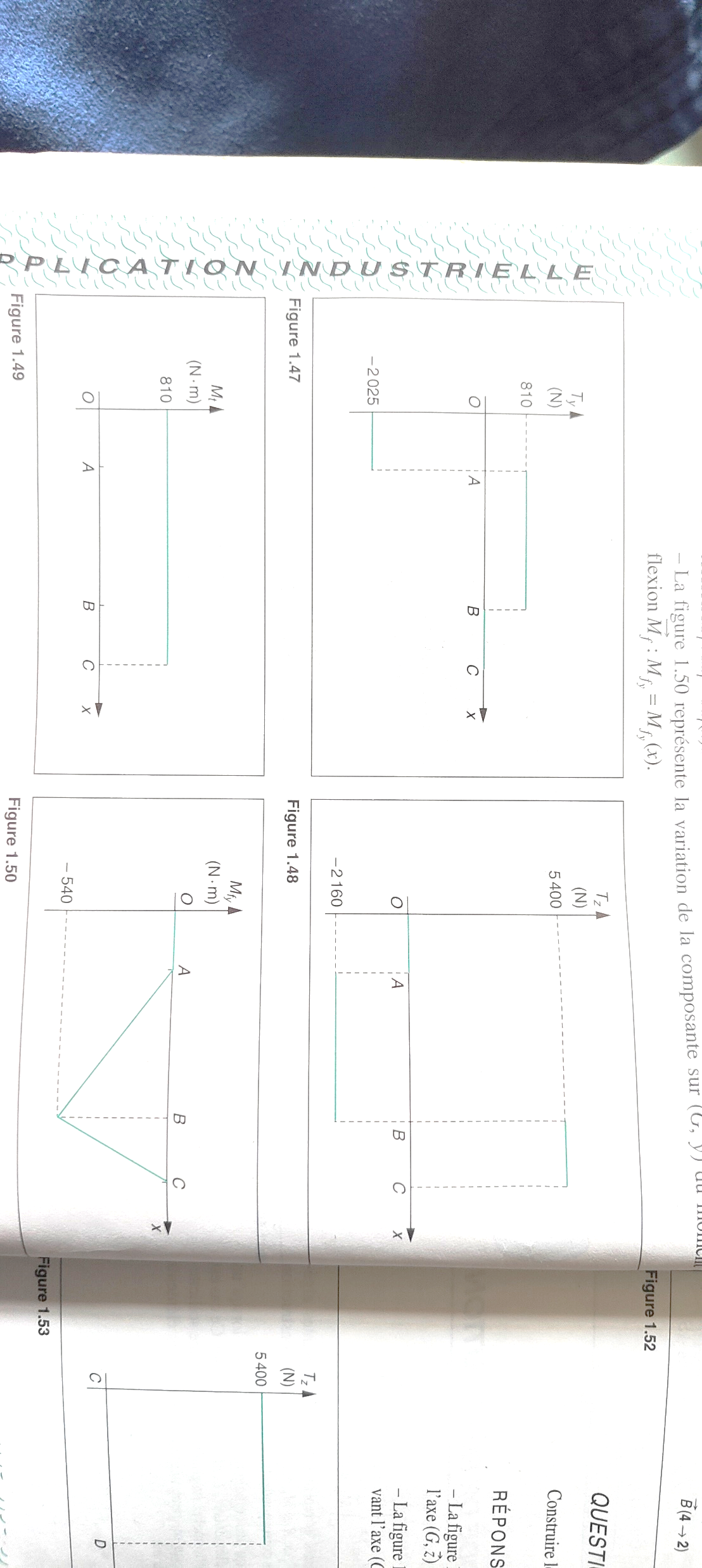 Application :
Q5 : Construire les diagrammes représentant la variation des fonctions N(x), Ty(x), Tz(x), Mt(x), Mfy(x) et Mfz(x) le long de l’arbre OC
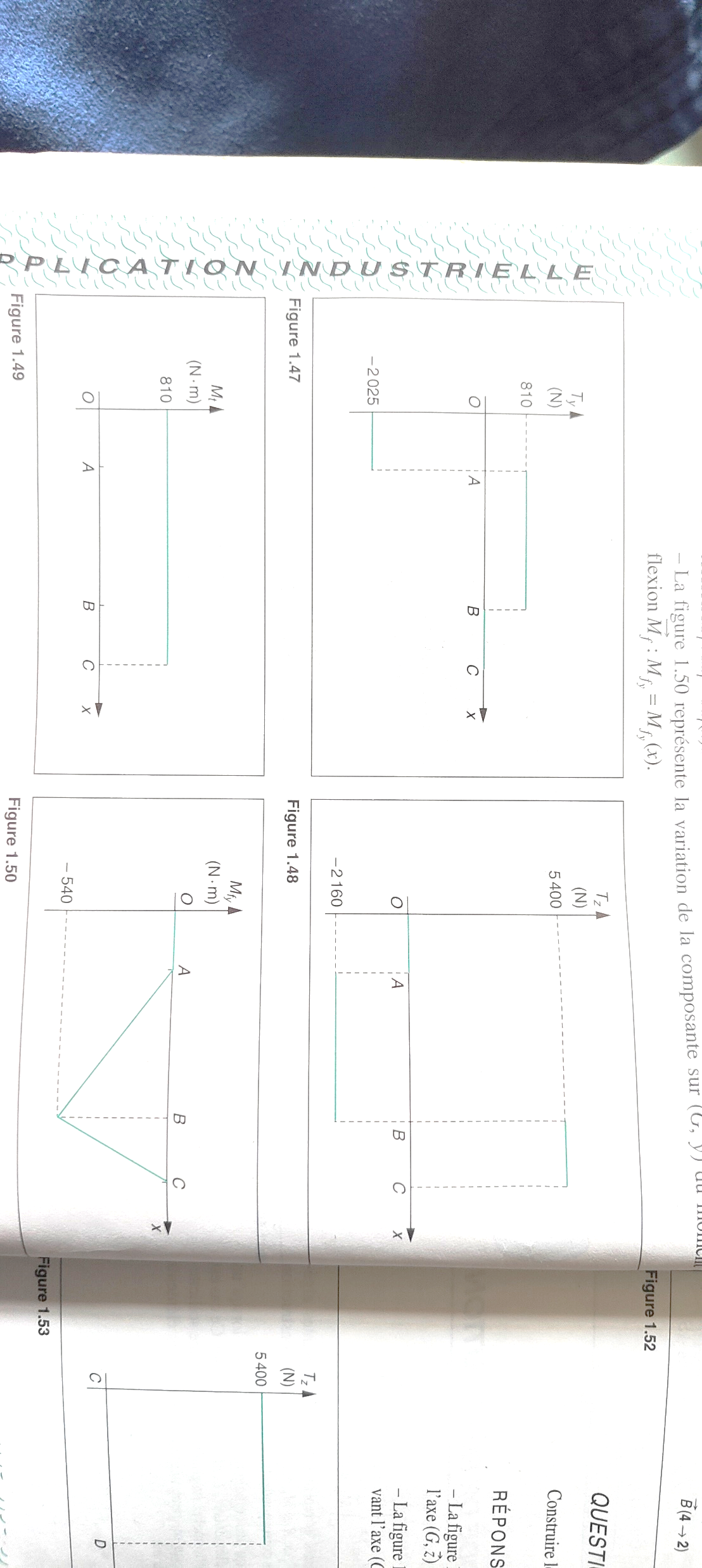 Application :
Q5 : Construire les diagrammes représentant la variation des fonctions N(x), Ty(x), Tz(x), Mt(x), Mfy(x) et Mfz(x) le long de l’arbre OC.
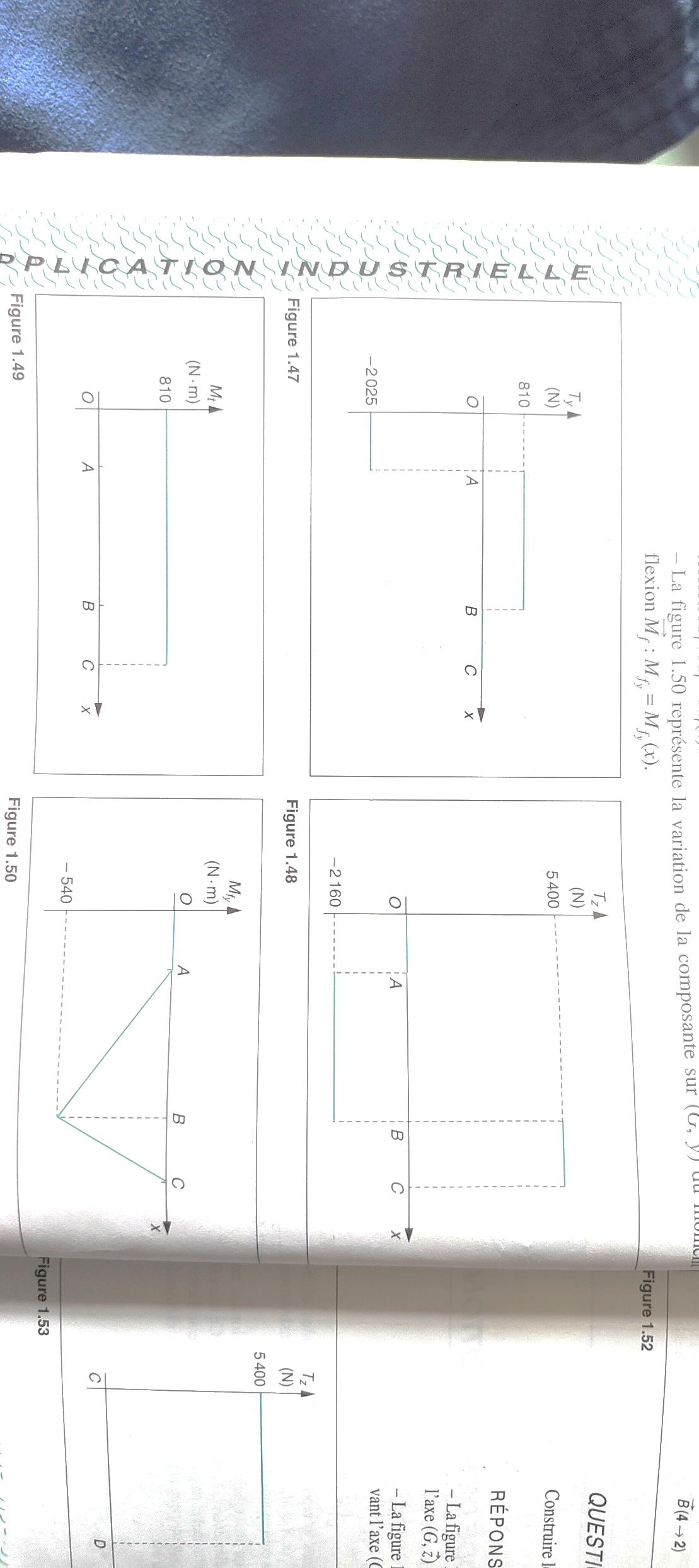 Application :
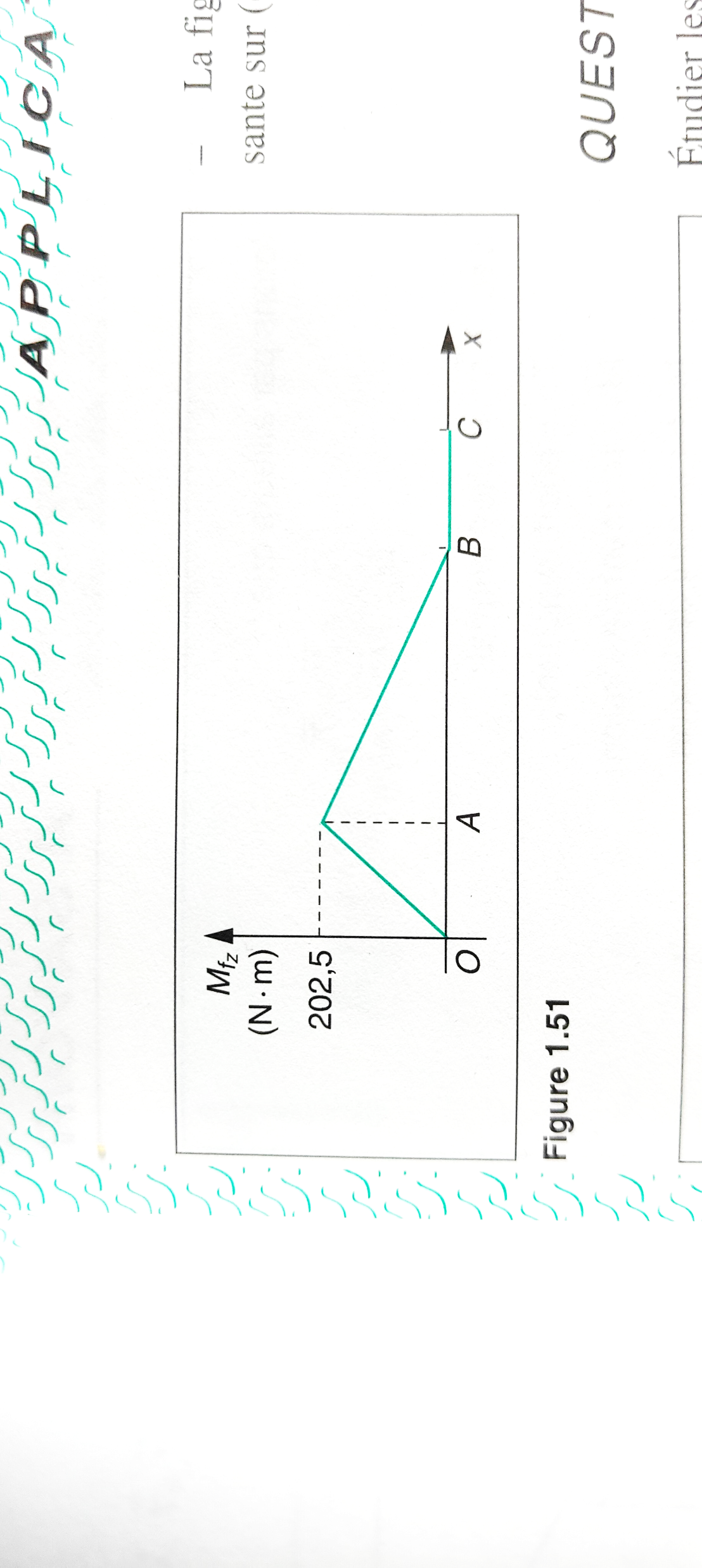 Q5 : Construire les diagrammes représentant la variation des fonctions N(x), Ty(x), Tz(x), Mt(x), Mfy(x) et Mfz(x) le long de l’arbre OC.
Application :
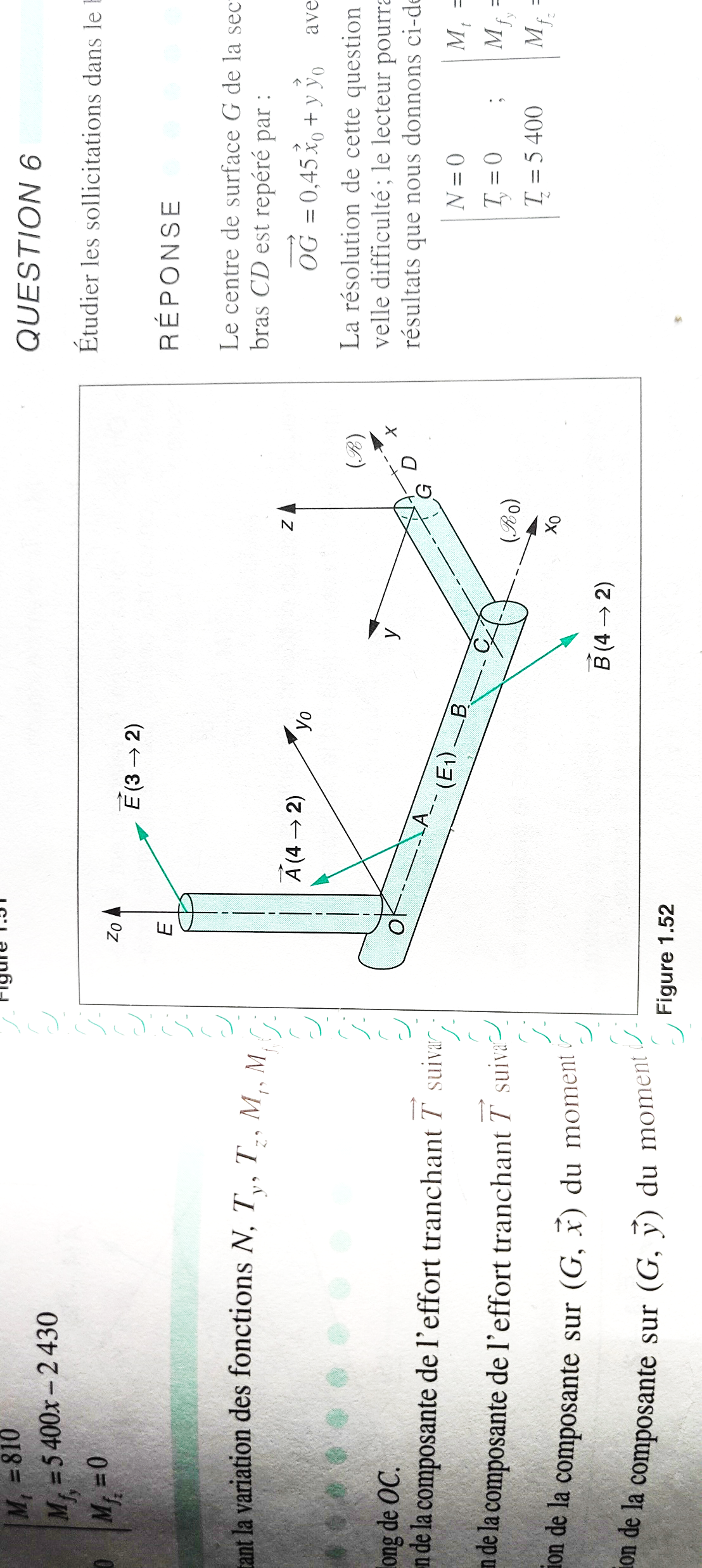 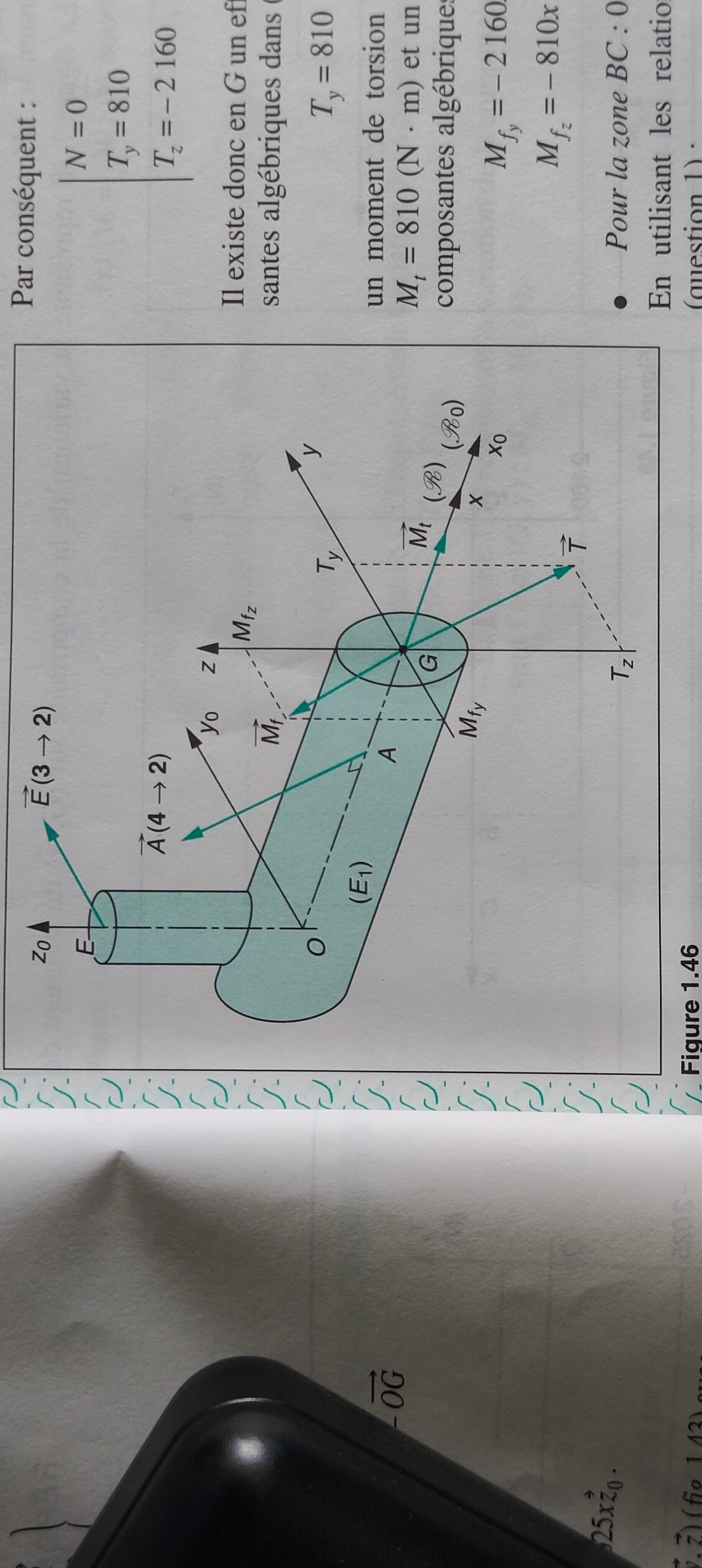 Application :
Q7 : Construire les diagrammes représentant la variation des fonctions N(x), Ty(x), Tz(x), Mt(x), Mfy(x) et Mfz(x) le long de l’arbre OC.
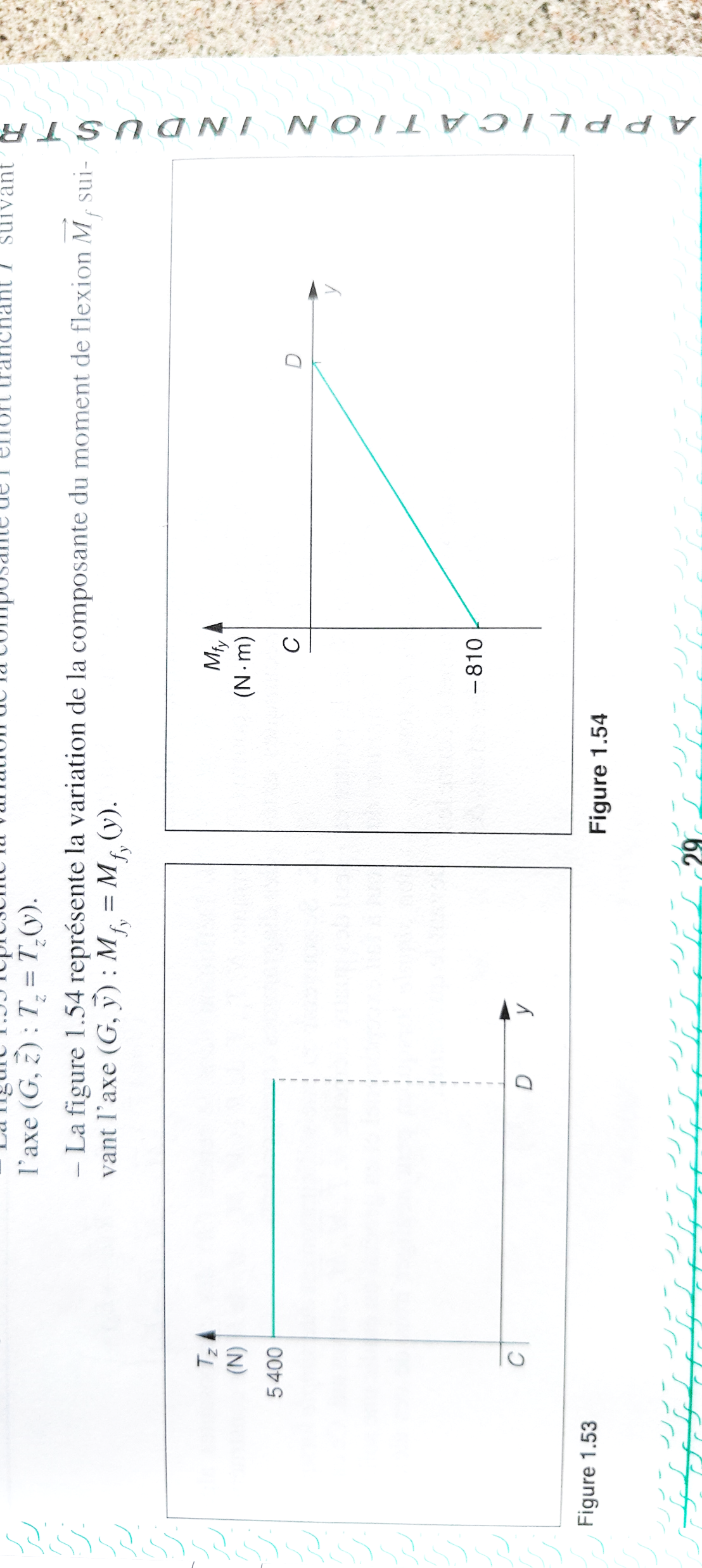 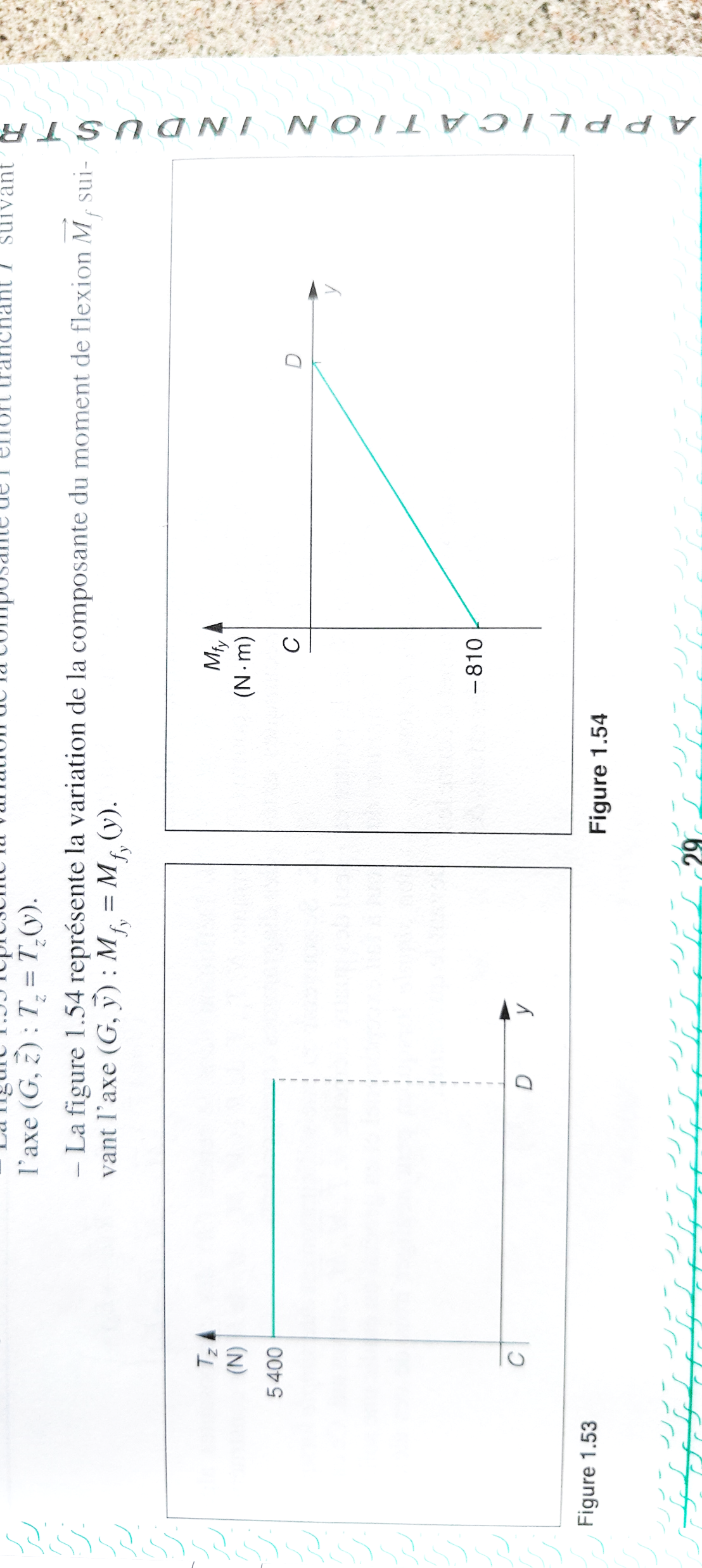 Entrainement :
À partir de la poutre encastrée ci-contre, calculer les efforts internes exercés à l'intérieur de la poutre aux points A, B et C.
34
Application :